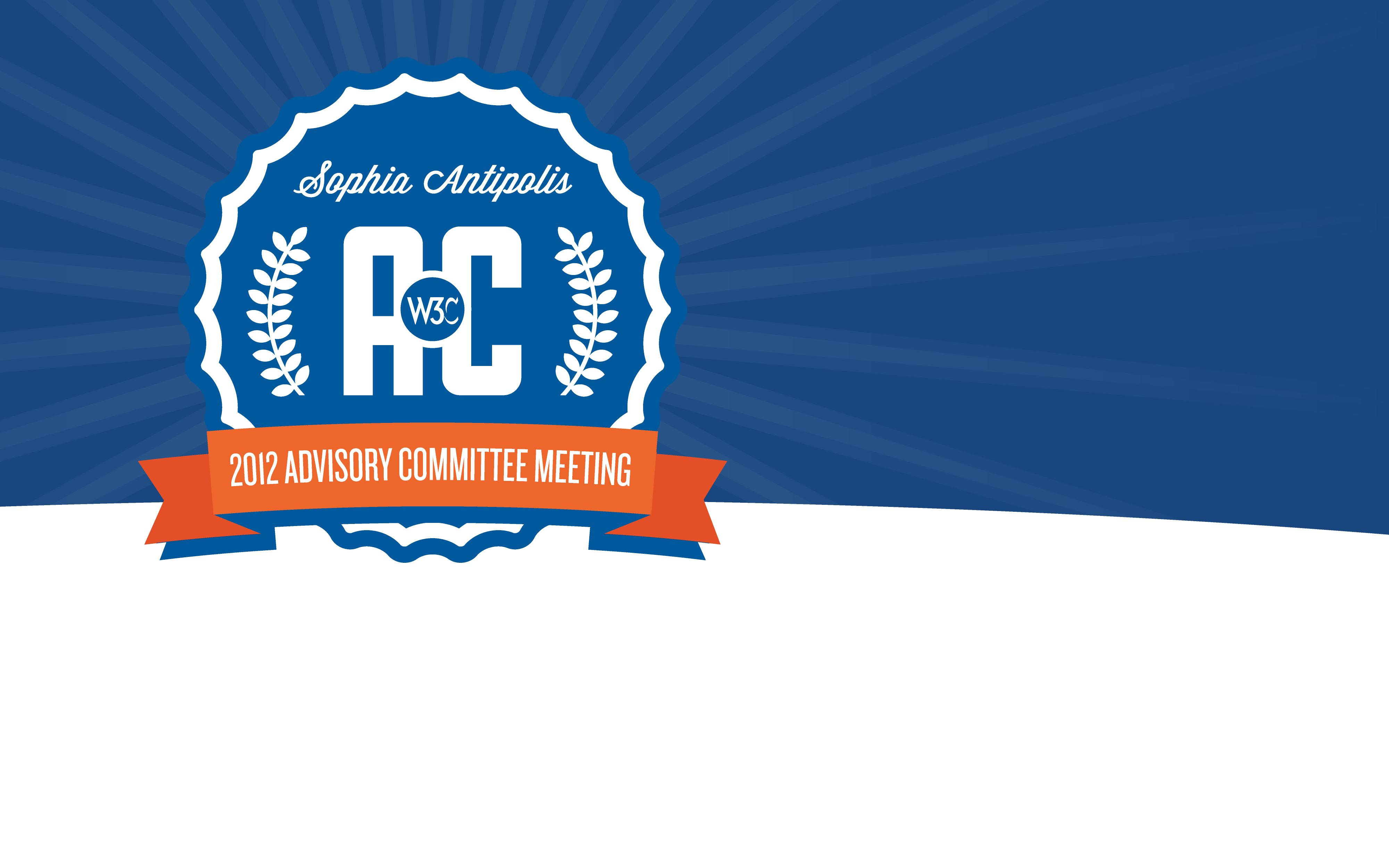 Social networking task force
Jeff Jaffe
14 May 2012
1
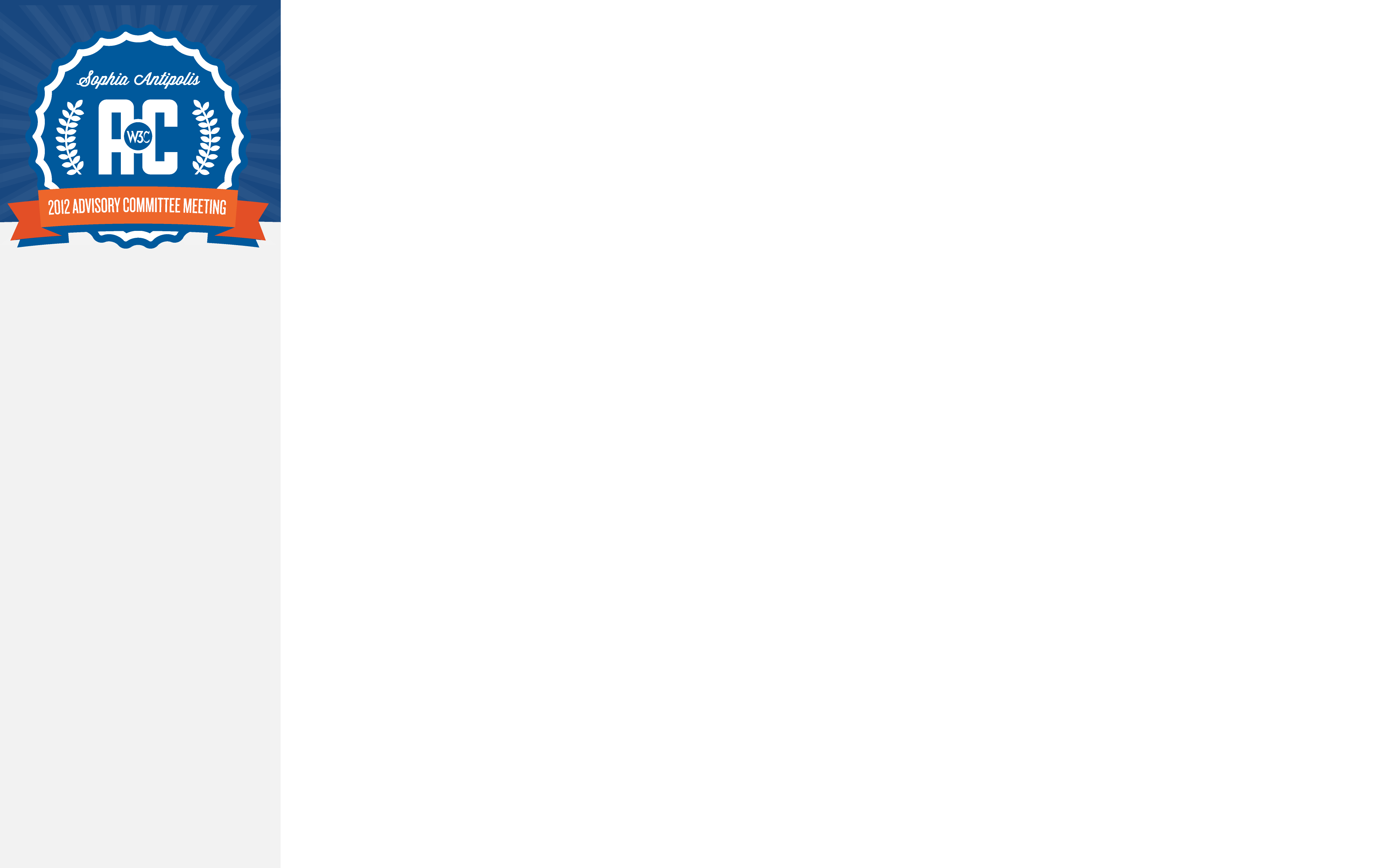 What we’ve done
Tried to identify specific standards opportunities
Decided we first needed to create an architecture block diagram to show relationships
Made some progress
Liaison calls with Open Social
Initial ideas on next steps
2
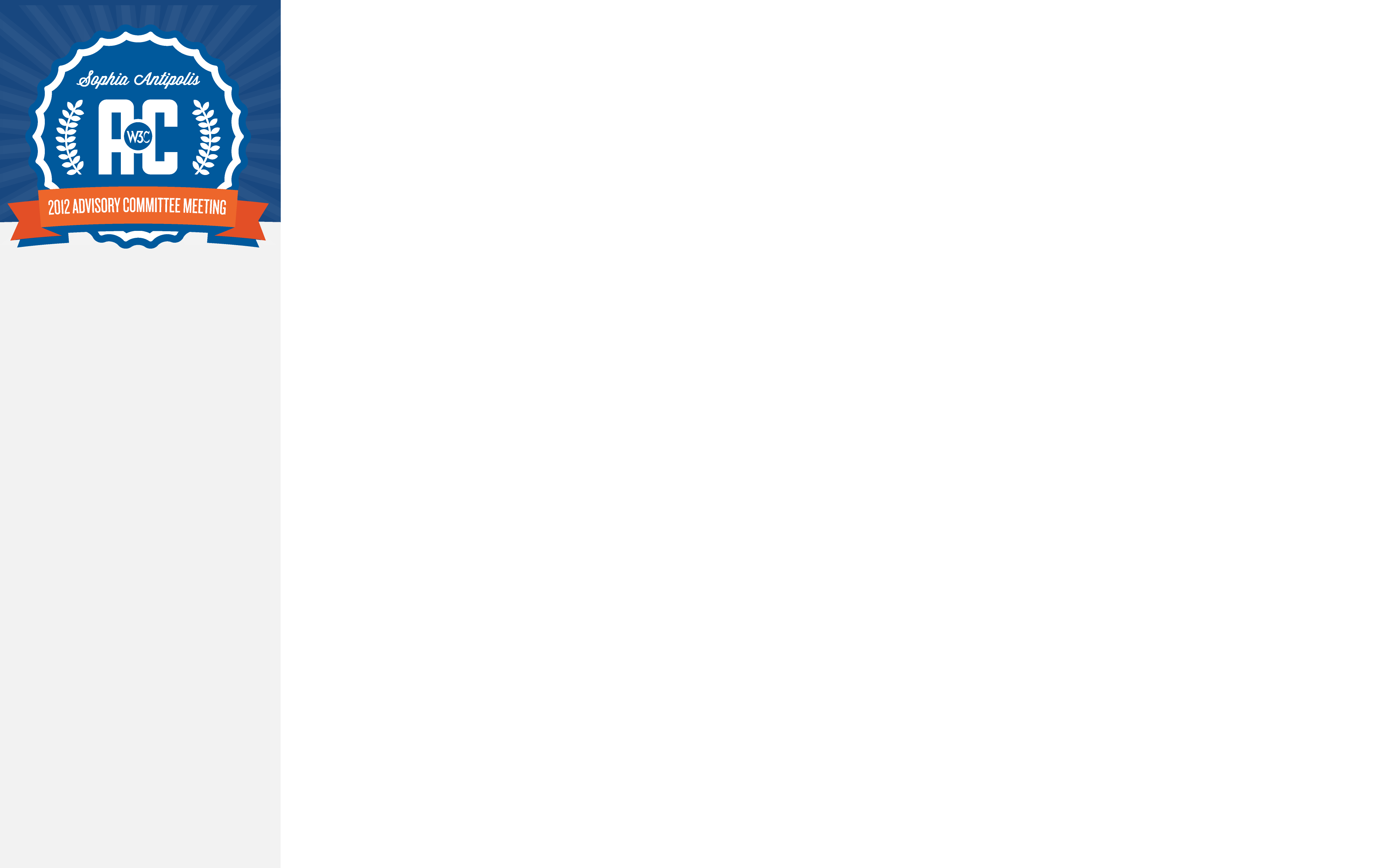 Today
Ann Bassetti: Block diagram, scenarios, narrative
Jeff Jaffe:  Standardization possibilities
Steve Holbrook: Workshop opportunities
Discussion
3
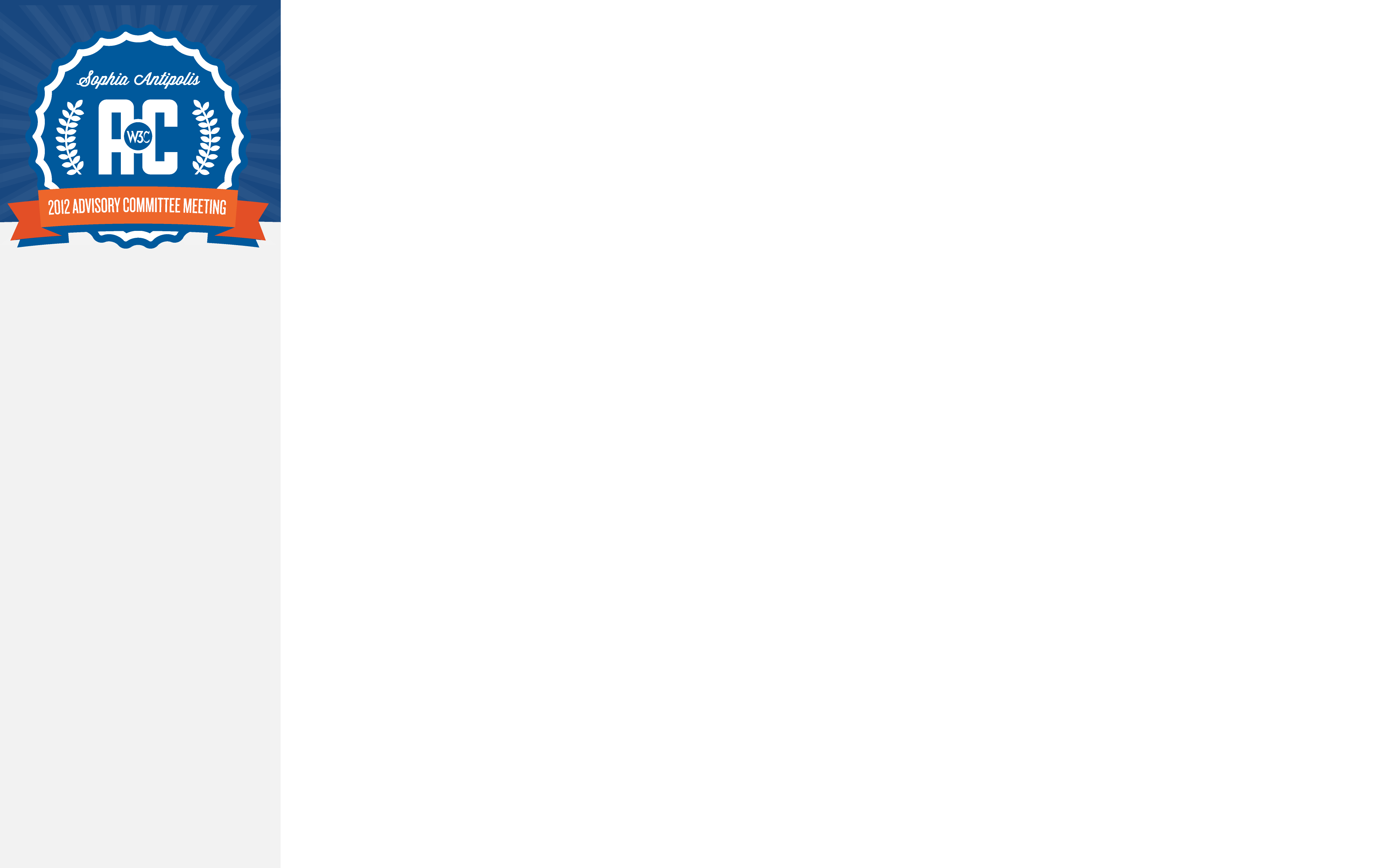 Desired output
Work plan for block diagram
With specific comments
Guidance on proposed standards activities
Consensus on workshop scoping
4
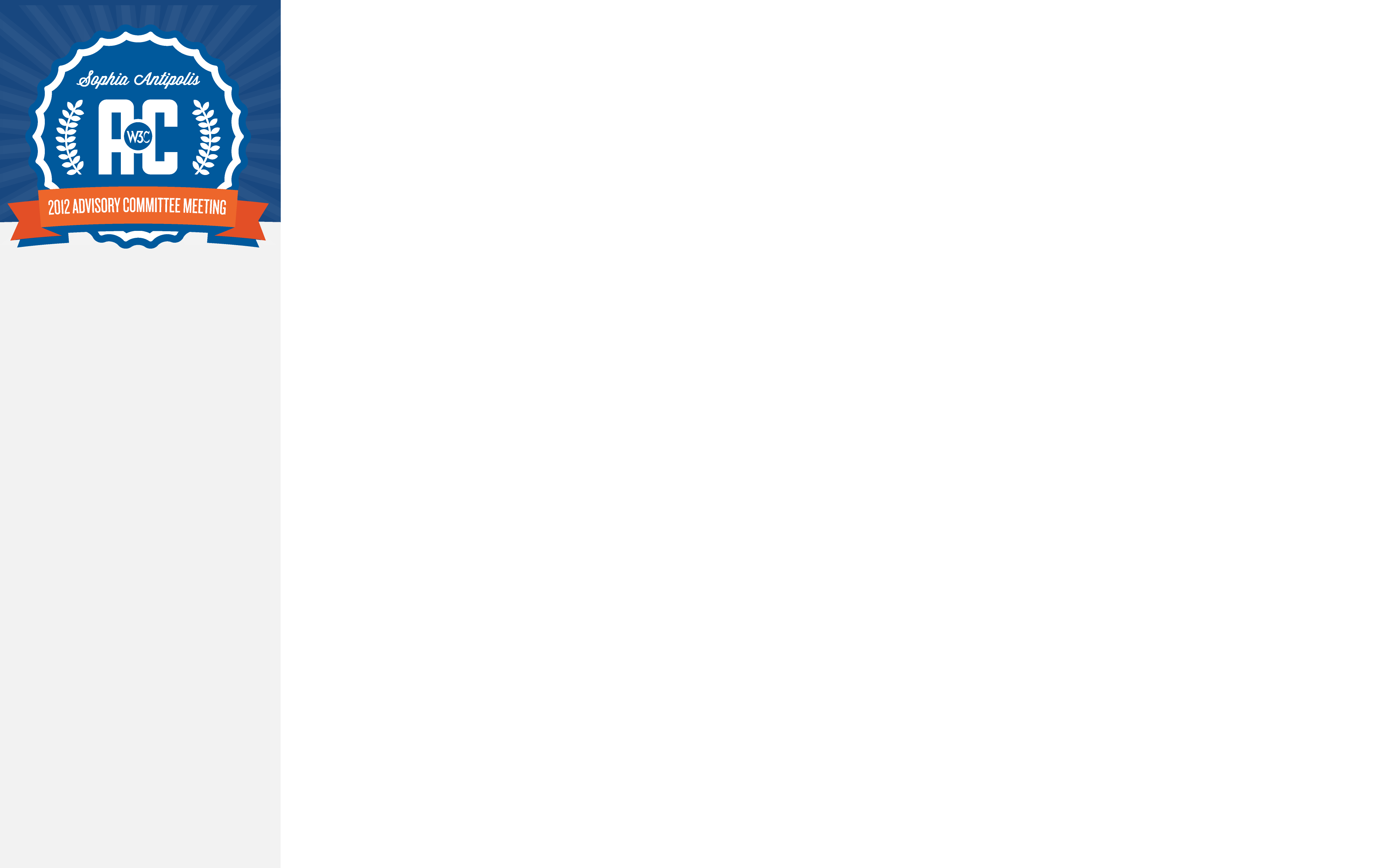 Ann Bassetti:
Block diagram
Scenarios
Narratives
...
5
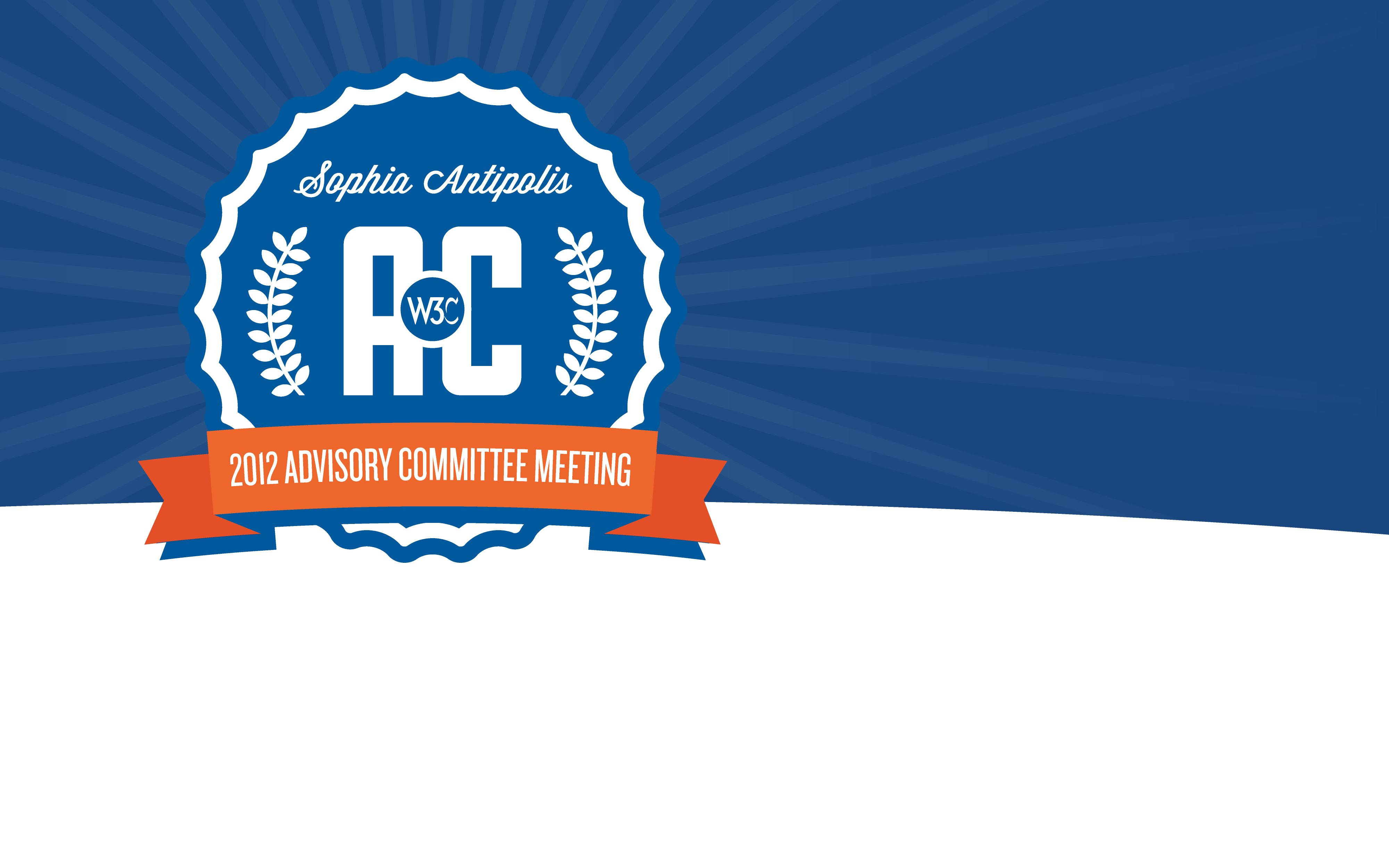 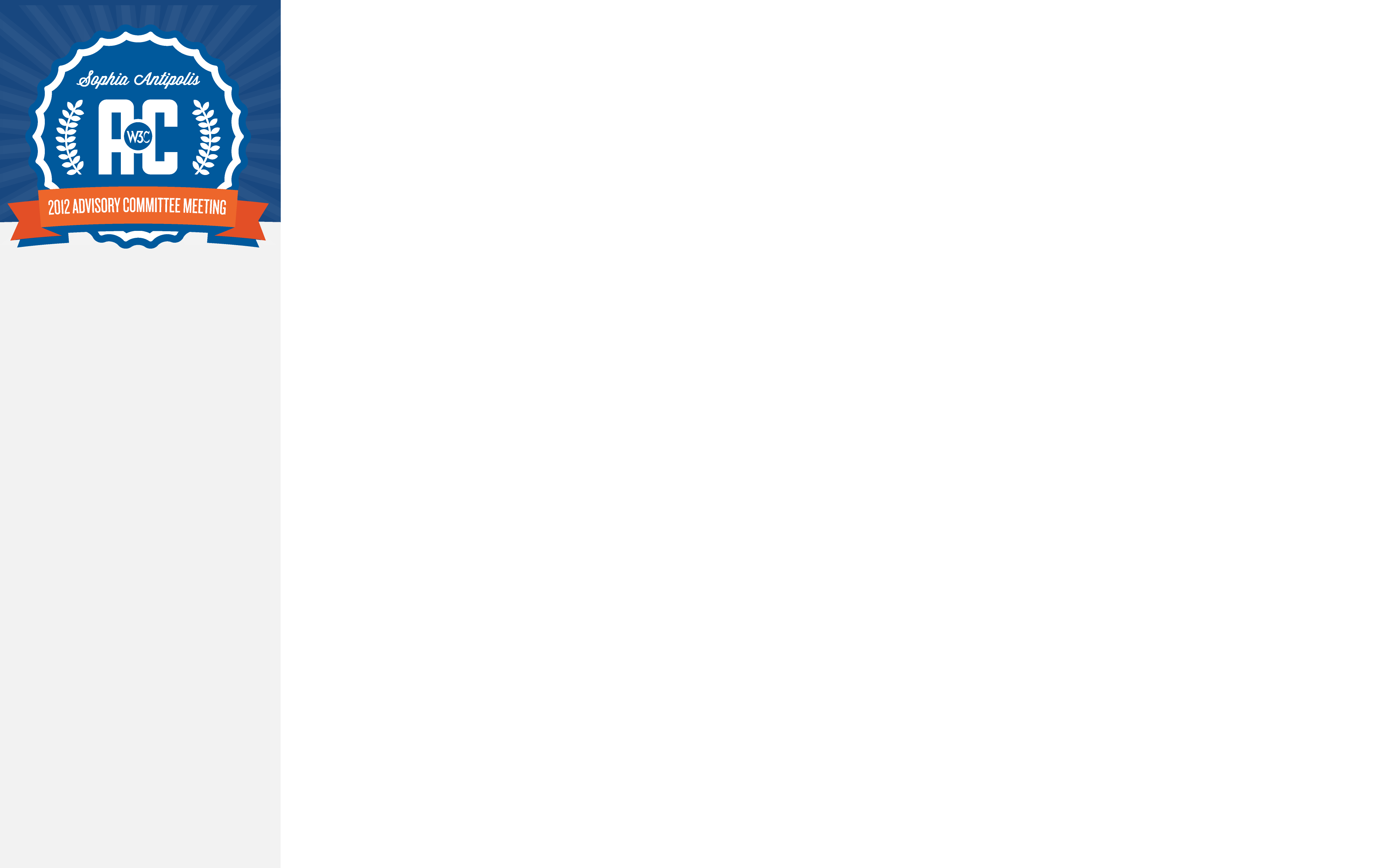 DRAFT
Social headlights task force:

DIAGRAMS, SCENARIOS, ...
Teams & Contributors
Federated Social Web XG / Community Group
Social Business Community Group
Social Headlights Task Force
Particular thanks to:
Lloyd Fassett
Rich Rogers
David Robinson
Alberto Manuel
Blaine Cook
Ruinan Sun
Laurent Walter Goix

Virginie Galindo
Stéfane Fermigier  
Evan Prodromou
Steve Holbrook
Harry Halpin
Jeff Jaffe
... apologies to anyone overlooked!
Ann Bassetti
14  May 2012
6
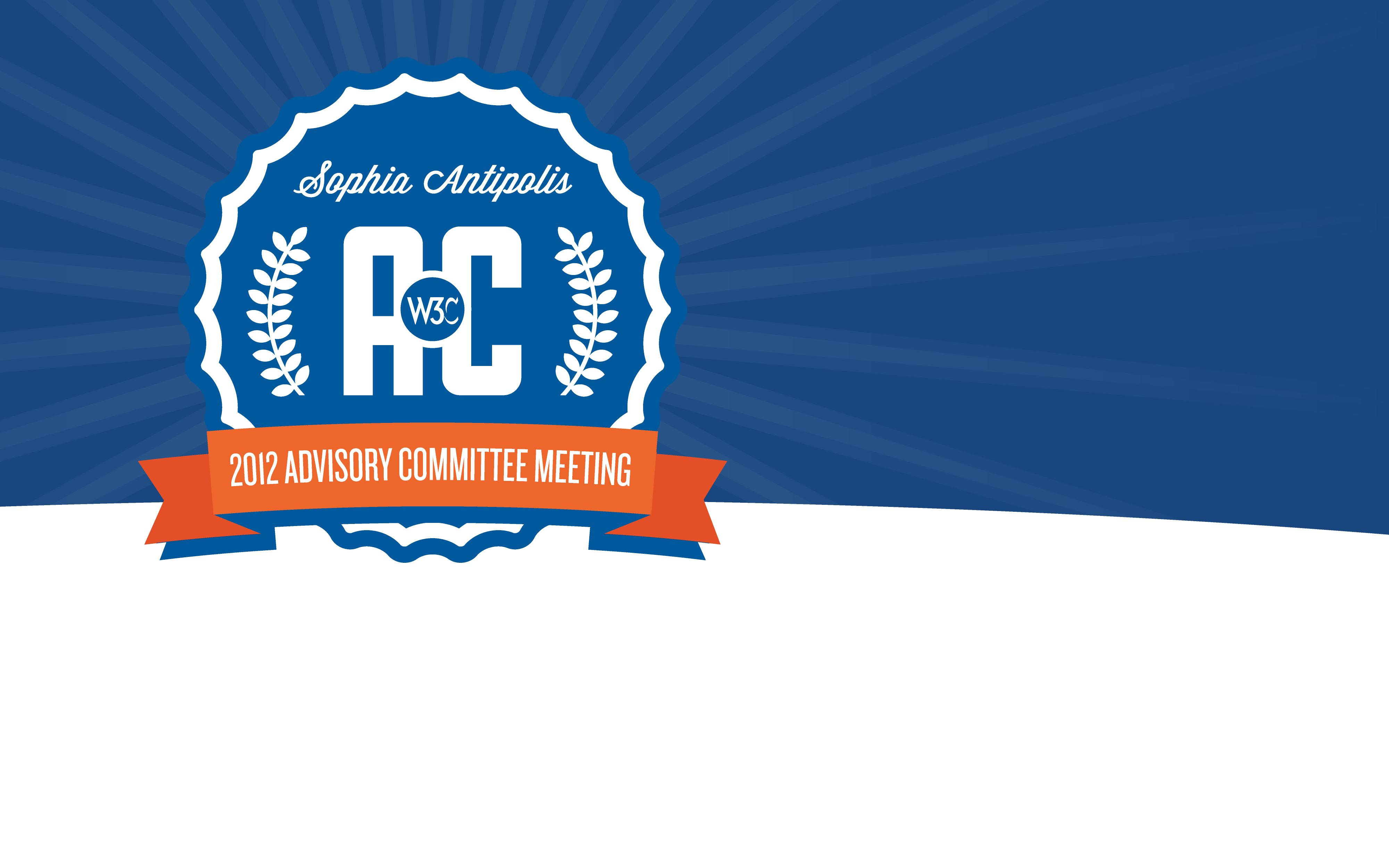 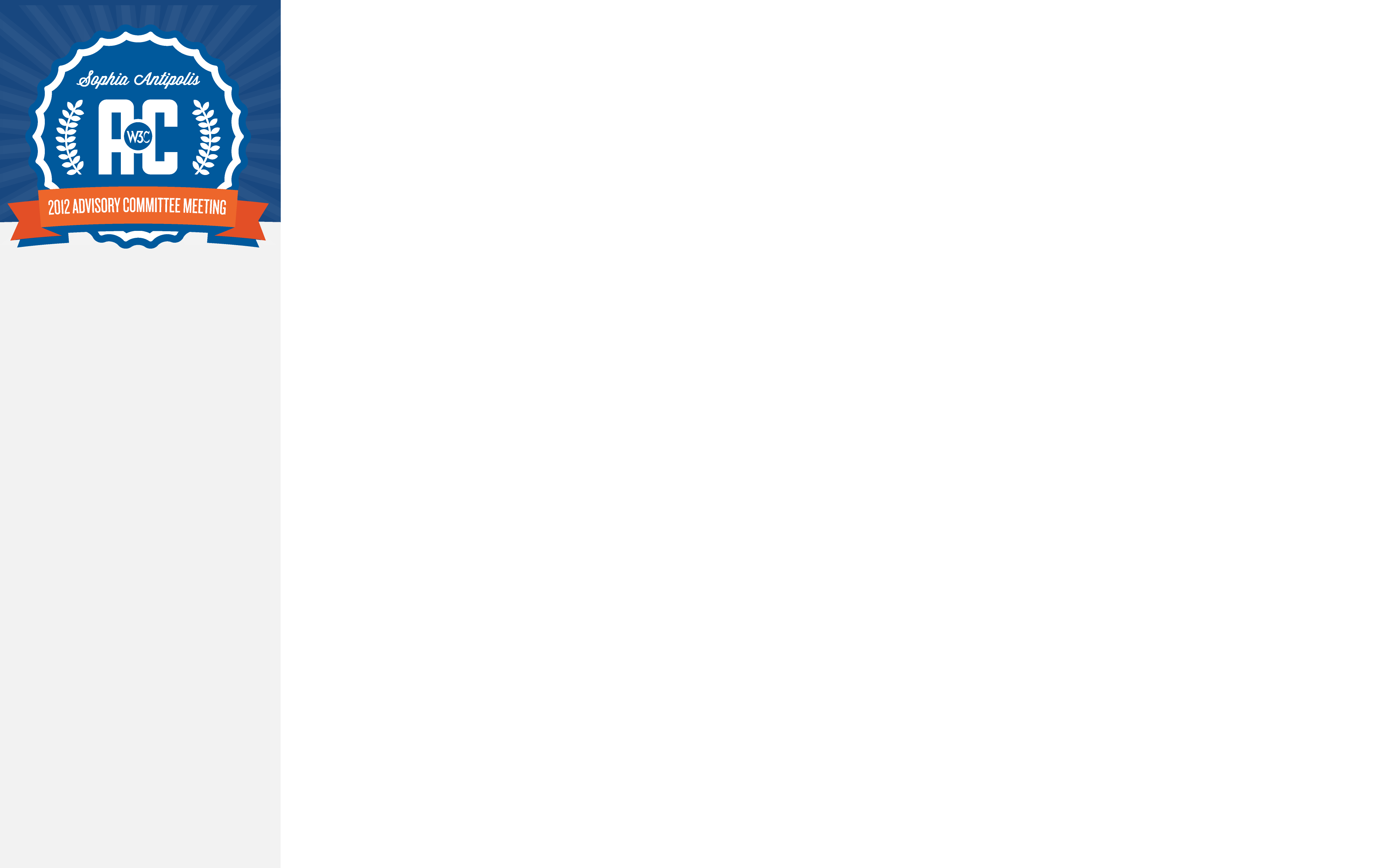 DRAFT
Social headlights task force:

DIAGRAMS, SCENARIOS, ...
What we're asking & doing
Seeking to determine:
Essential components of "social networking"
Relationships between parts
Characteristic scenarios and narratives
Basis set and tests
What technologies and standards exist?
Where was that work done?
Is more needed?
Should W3C play a role?
Ann Bassetti
14  May 2012
7
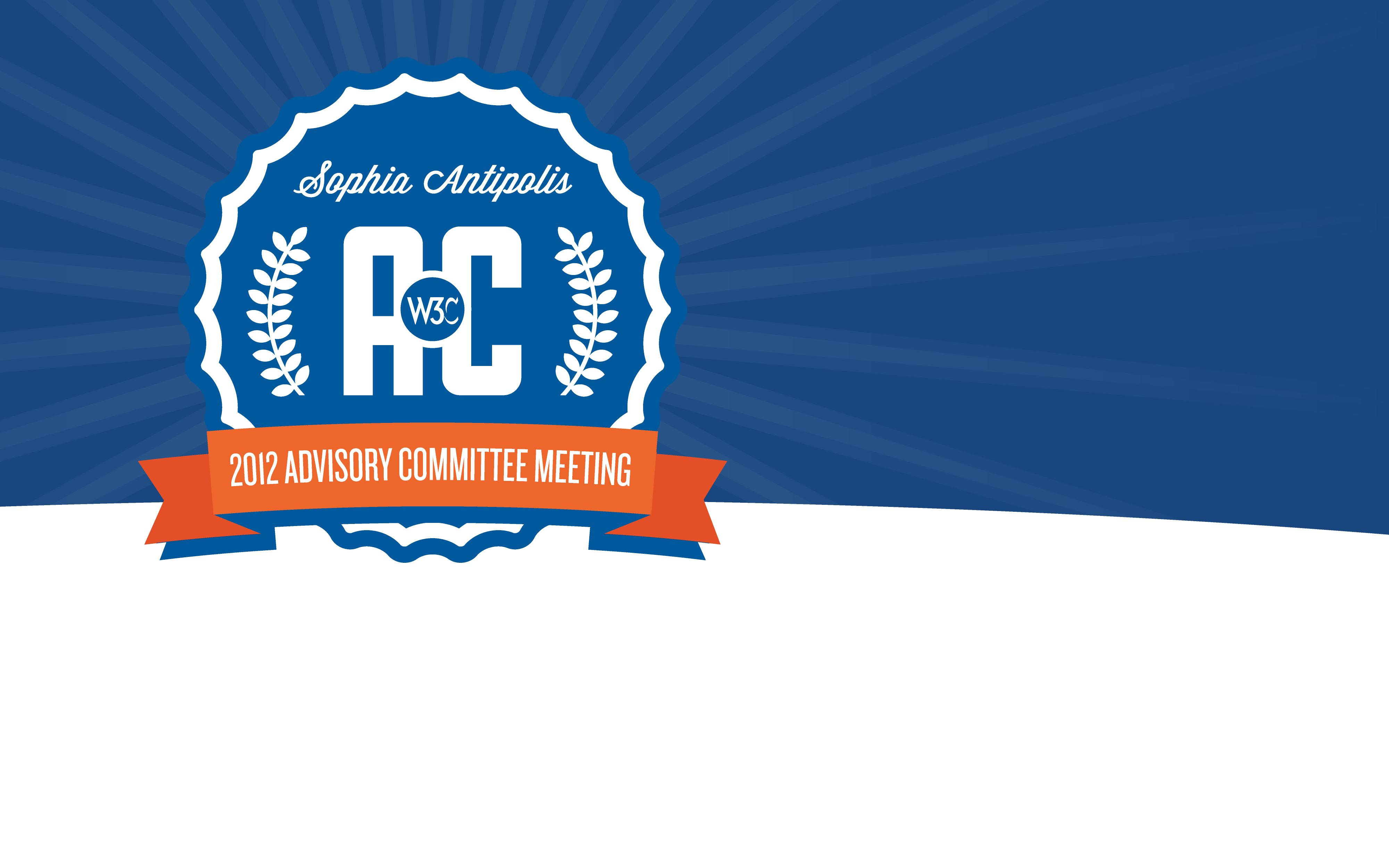 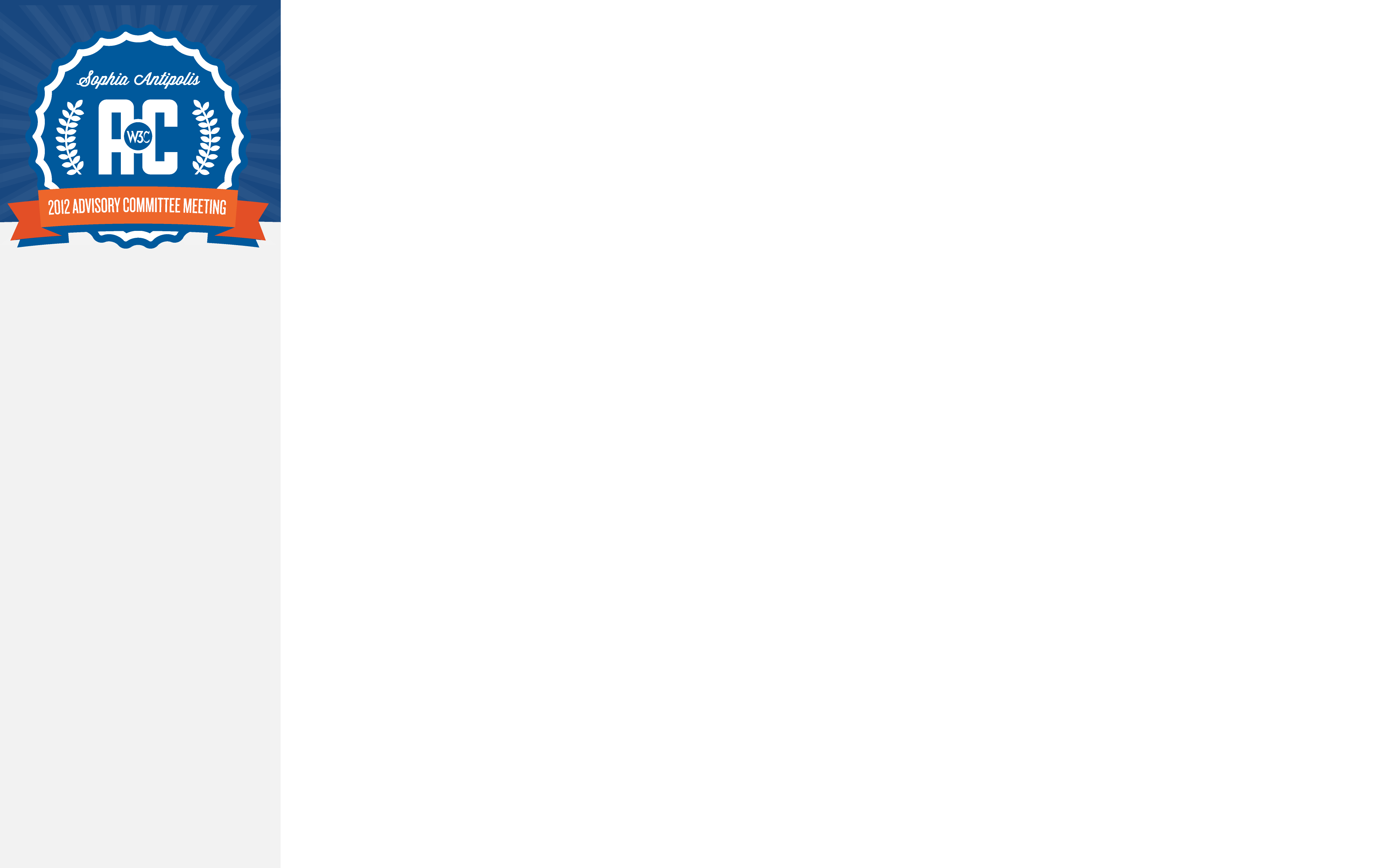 DRAFT
Social headlights task force:

DIAGRAMS, SCENARIOS, ...
Essential components?
A question covering such a large area…
Methodology
Criss-crossing the social web principles
Listing all the components
Classifying them
Into groups, by standardization body, by technology

 Here is the result …
Ann Bassetti
14  May 2012
8
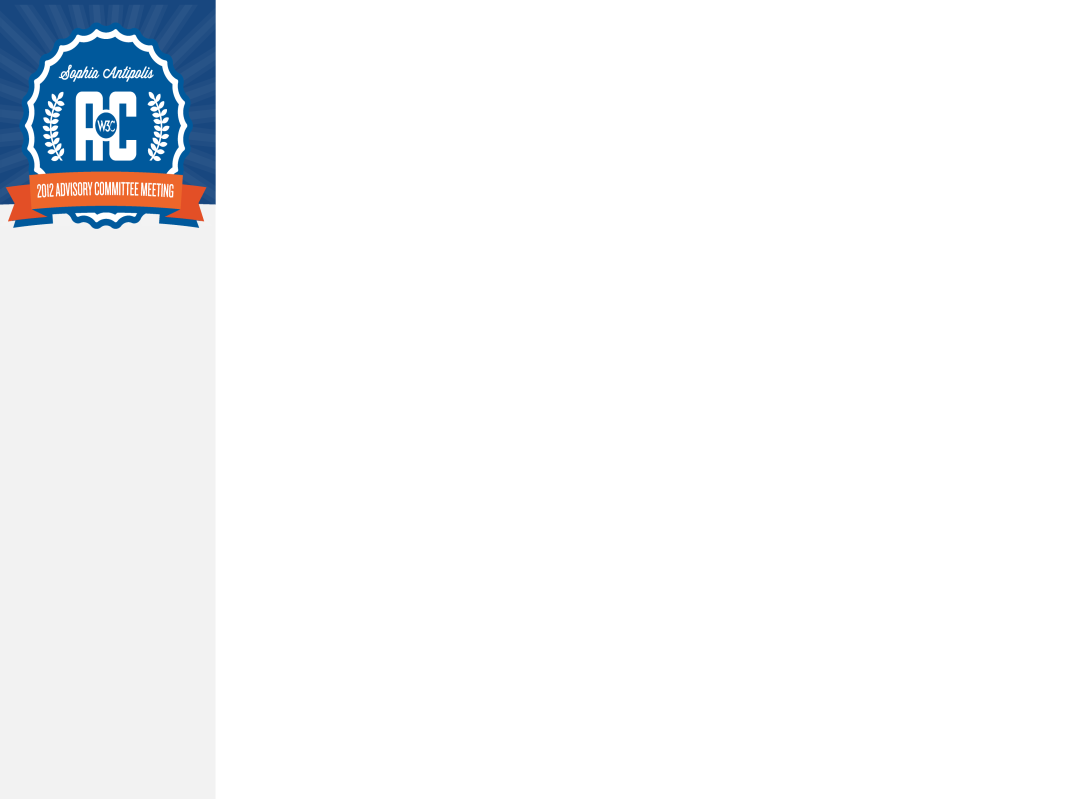 What are essential components of  "social networking" or "social web"?
Harry Halpin, Evan Prodromou  
based on work in Federated Social Web group
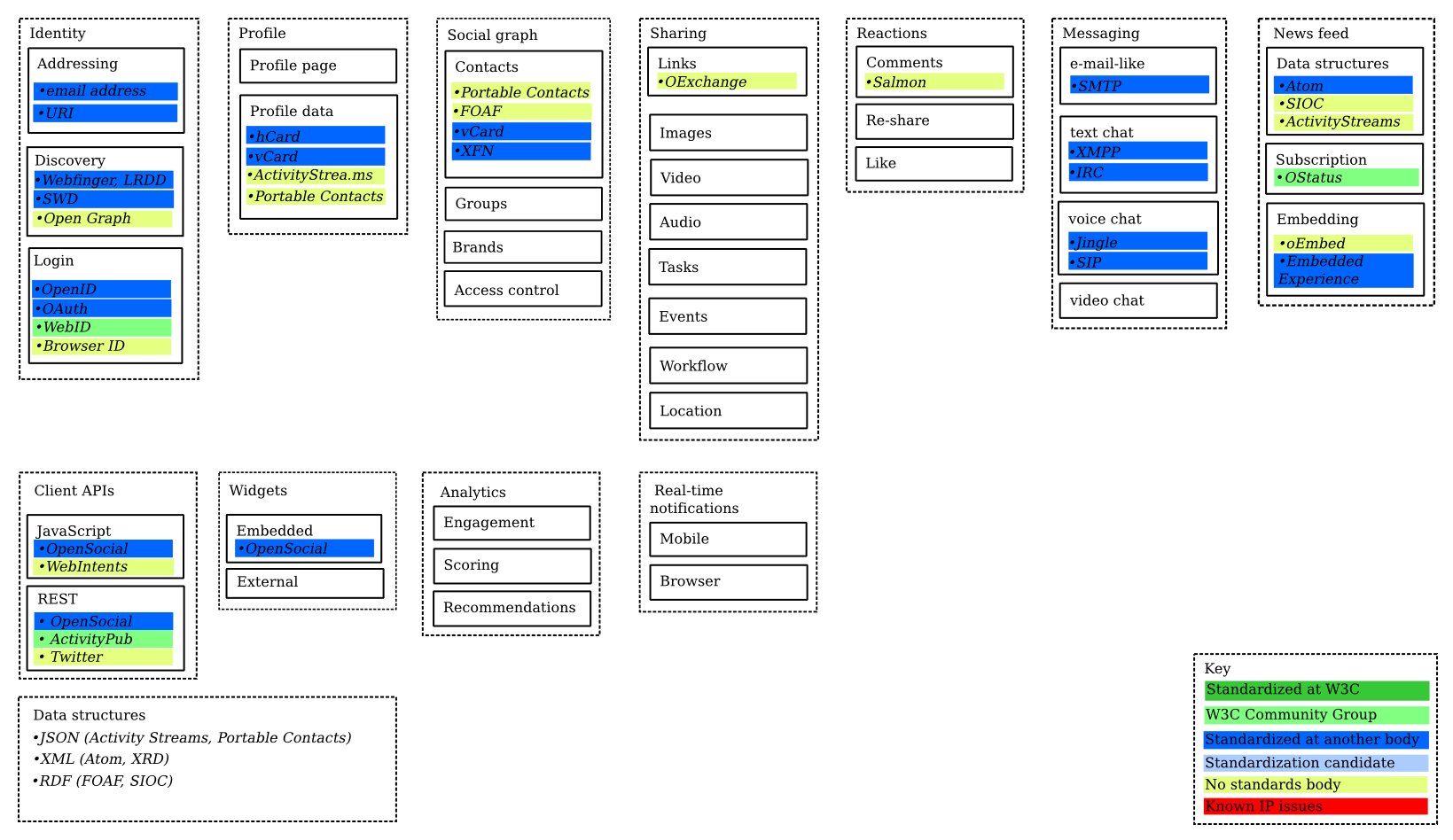 9
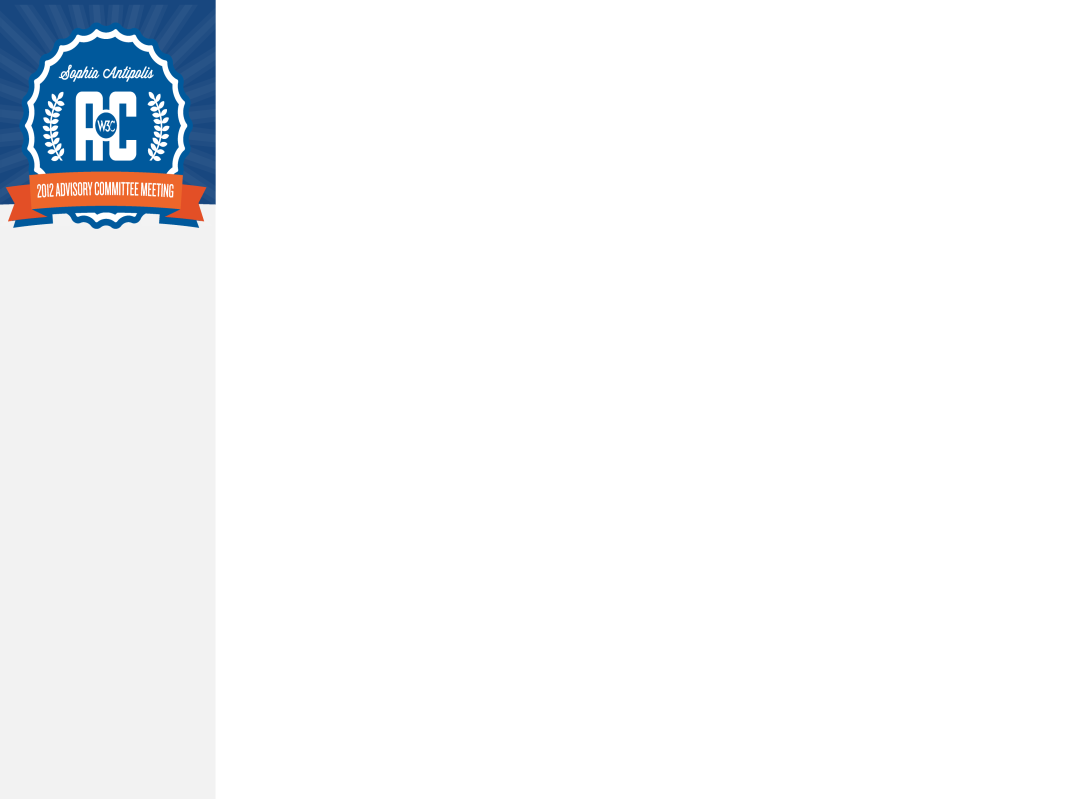 David Robinson additions 
(annotations by Ann Bassetti)
was called 'news'
was called 'sharing'
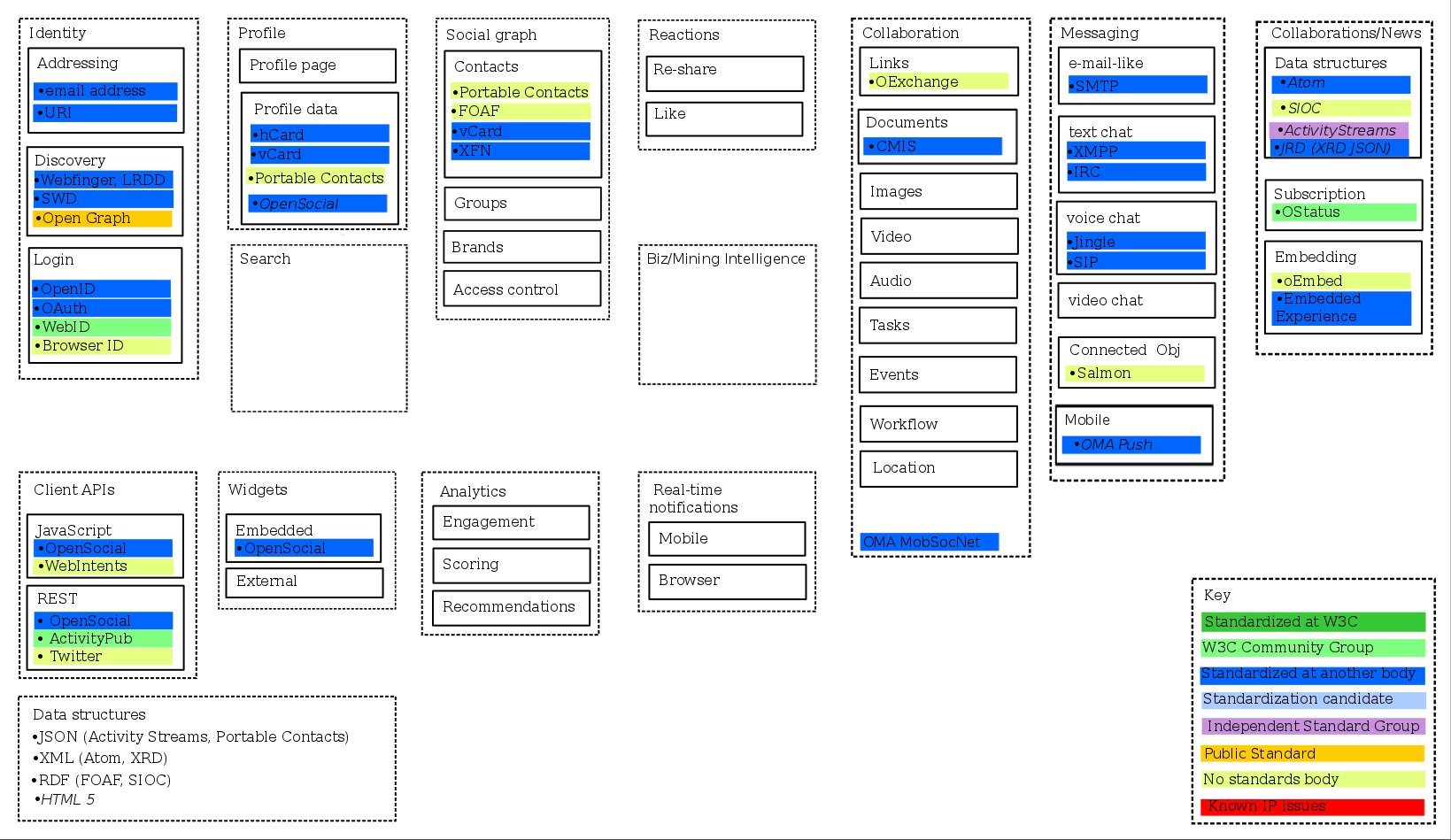 moved "Activity Stteams" from here
*NOTE:  needs to be checked to make sure I found all additions and changes
10
Ann Bassetti additions
Human interactions
Key
Standardized at W3C
W3C Community Group
Standardized at another body
Standardization candidate
No standards body
Known IP issues
Reactions
Sharing
Messaging
Newsfeed
Profile
Profile page  ??
Comments
Salmon
E-mail  like
SMTP
Data structures
Atom
SIOC
ActivityStreams
Text
Profile data
hCard
vCard
ActivityStrea.ms
Portable Contacts
...
Links
OExchange
Text chat (includes 1:1 and 1:multiple; also includes "Live Chat" such as with Helpline person)
XMPP
IRC
Re-share
Images
Subscription
OStatus
Like / rating
Video
Embedding
oEmbed
Embedded Experience
Recommendations
Presence
Audio
About the human *
Tags
Location
Tasks
Voice chat
Jingle
STP
Identity
Given/family name
Username(s)
Assigned number(s) (e.g., governmental)
 ....
Skills
Events
Alerts / Notifications
Social Graph
Contacts 
Portable Contacts
FOAF
vCard
XFN
Workflow
Routing
Signatures
Video chat
Ubiquitous attributes
Forward / reply (might be part of others or part of 'Sharing")
Threading
Sorting (by 'likes', 'most recent',...)
Hyperlinks
Variable device display
Variable security settings
...
Location
Groups
Bookmarks
Threaded discussions (e.g., bulletin board; includes "Idea Generation / Jam")
Group Dynamics
(e.g., Community, Team)
Client APIs
Status
Presence
Microblog
Widgets
Analytics
Brands
Real-time Notifications
JavaScript
OpenSocial
WebIntents
Embedded
OpenSocial
Engagement
Access control ??
Mobile
Create
Scoring
*Note: inside corporate firewall one has  professional
   profile, separate from one's personal profile.
Technical foundations
External
Browser
Join / Un-join
REST
OpenSocial
ActivityPub
Twitter
Recommendations
End / Close
Data structures
JSON (Activity Streams, Portable Contacts)
XML (Atom, XRD)
RDF (FOAF, SIOC)
Addressing
snail mail address
email address
URI
Login credentials 
OpenID
OAuth
WebID
Browser ID
Trends
Membership list(s)
Group list(s)
Content 'structures'
Wiki
Blog
HTML+
Microblog
Distribution list(s)
Discovery  
Webfinger, LRDD
SWD
Open Graph
11
All contributions merged; no technologies
Human interactions
Sharing / Collaboration
Messaging
Group Dynamics
(e.g., Community, Team)
Collaboration / Newsfeed
Reactions
E-mail  like
Comments
Data structures
Text
Text chat (includes 1:1 and 1:multiple; also includes "Live Chat" such as with Helpline person)
Re-share
Create
Subscription
Document
Like / rating
Join / Un-join
Links
Embedding
Recommendations
End / Close
Images
Alerts / Notifications
Voice chat
Tags
Membership list(s)
Video
Video chat
Group list(s)
Audio
Forward / reply (might be part of others or part of 'Sharing")
Distribution list(s)
About the human *
Tasks
Events
Identity
Given/family name
User name(s)
Assigned number(s) (e.g., governmental)
 ....
Social Graph
Profile
Profile page  ??
Contacts
Connected objects
Workflow
Routing
Signatures
Groups
Profile data
Ubiquitous attributes
Mobile
Presence
Brands
Threading
Sorting (by 'likes', 'most recent',...)
Hyperlinks
Variable device display
Variable security settings
Search
Biz/Mining Intelligence (??)
...
Location
Access control ??
Location
Bookmarks
Skills
Addressing
snail mail address
email address
URI
Status
Presence
Microblog
* Note:  professional profile, inside corporate firewall, 
   is separate from one's personal profile.
Technical foundations
Client APIs
Widgets
Analytics
Real-time Notifications
Login credentials
Content 'structures'
Wiki
Blog
HTML+
Microblog
Data structures
Embedded
Engagement
JavaScript
Discovery
Mobile
External
REST
Scoring
Browser
Recommendations
Trends
12
Adding technologies, standards, and who is doing. (Not complete)
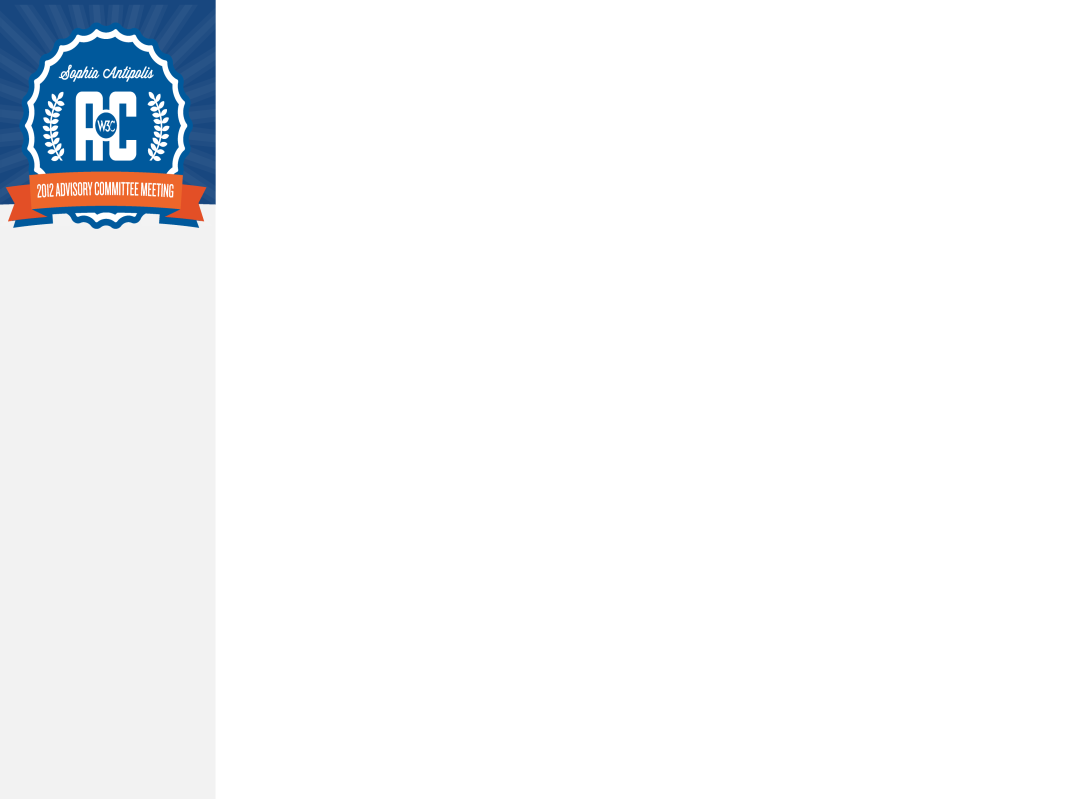 Human interactions
Key
Standardized at W3C
W3C Community Group
Standardized at another body
Standardization candidate
Independent standard group
Public standard
No standards body
Known IP issues
Sharing / Collaboration
Messaging
Group Dynamics
(e.g., Community, Team)
Collaboration / Newsfeed
Reactions
Document
CMIS
E-mail  like
SMTP
Comments
Salmon
Data structures
Atom
SIOC
ActivityStreams
JRD (XRD, JSON)
Text
Links
OExchange
Create
Text chat (includes 1:1 and 1:multiple; also "Live Chat" such as with Helpline person)
XMPP
IRC
Re-share
Join / Un-join
Like / rating
End / Close
Subscription
OStatus
Membership list(s)
Recommendations
Images
Group list(s)
Embedding
oEmbed
Embedded Experience
Voice chat
Jingle
STP
Video
Distribution list(s)
Audio
Video chat
Alerts / Notifications
Tasks
Forward / reply (might be part of others or part of 'Sharing")
Events
Workflow
Routing
Signatures
Threaded discussions (e.g., bulletin board; includes "Idea Generation / Jam")
Location
Connected objects
Salmon
Bookmarks
OMA  MobSocNet
Mobile
OMA Push
Status
Presence
Microblog
13
Adding technologies, standards, and who is doing. (Not complete)
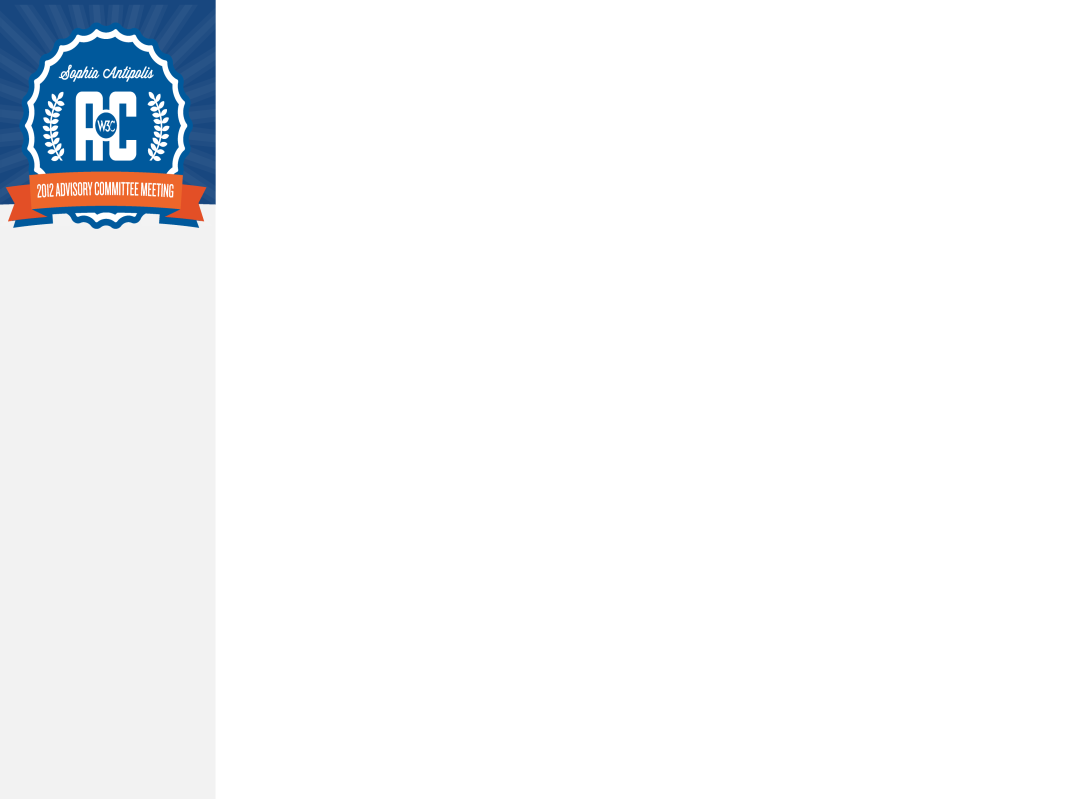 Key
Standardized at W3C
W3C Community Group
Standardized at another body
Standardization candidate
Independent standard group
Public standard
No standards body
Known IP issues
About the human *
Identity
Given/family name
User name(s)
Assigned number(s) (e.g., governmental)
 ....
Social Graph
Profile
Contacts 
Portable Contacts
FOAF
vCard
XFN
Profile page  ??
Profile data
hCard
vCard
ActivityStreams
Portable Contacts
OpenSocial
Groups
Brands
Addressing
snail mail address
email address
URI
Presence
Access control ??
Location
Skills
*Note: inside corporate firewall one has  professional
   profile, separate from one's personal profile.
14
Adding technologies, standards, and who is doing. (Not complete)
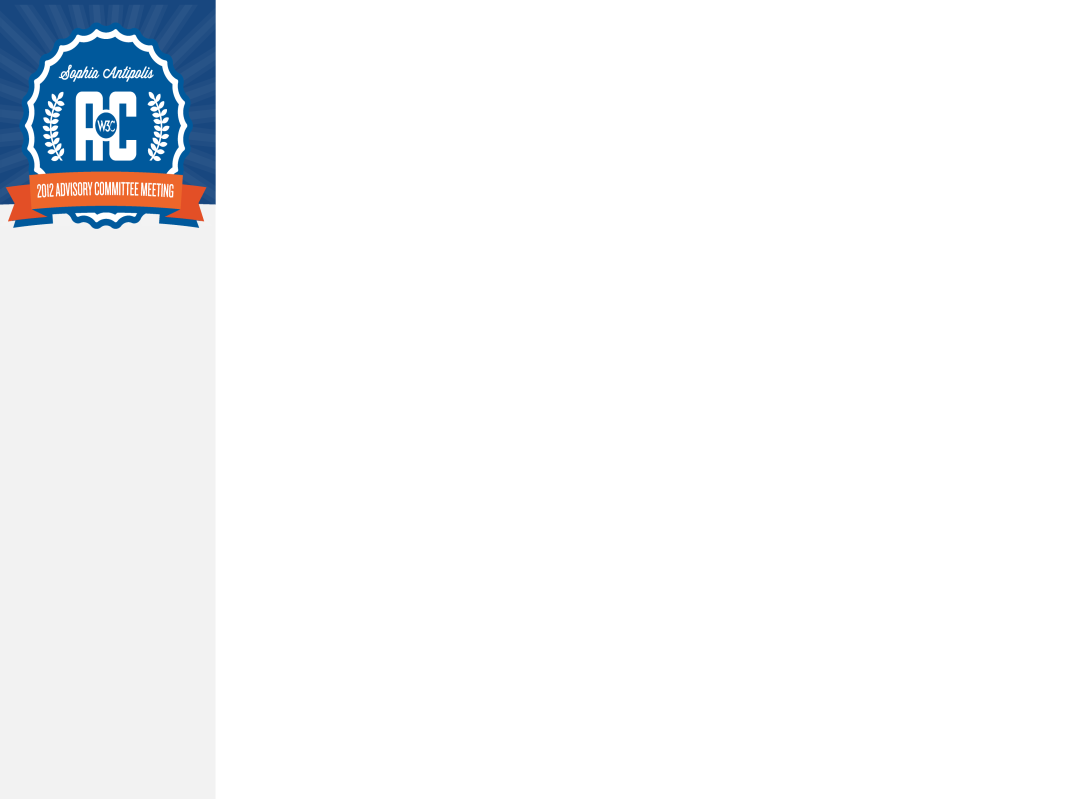 Key
Standardized at W3C
W3C Community Group
Standardized at another body
Standardization candidate
Independent standard group
Public standard
No standards body
Known IP issues
Technical foundations
Login credentials 
OpenID
OAuth
WebID
Browser ID
Client APIs
Widgets
Analytics
Real-time Notifications
Content 'structures'
Wiki
Blog
HTML+
Microblog
Data structures
JSON 
Activity Streams
Portable Contacts
XML
Atom
XRD
RDF
FOAF
SIOC
HTML5
Embedded
Engagement
JavaScript
Mobile
External
REST
Scoring
Browser
Recommendations
Discovery  
Webfinger, LRDD
SWD
Open Graph
Trends
15
Adding technologies, standards, and who is doing. (Not complete)
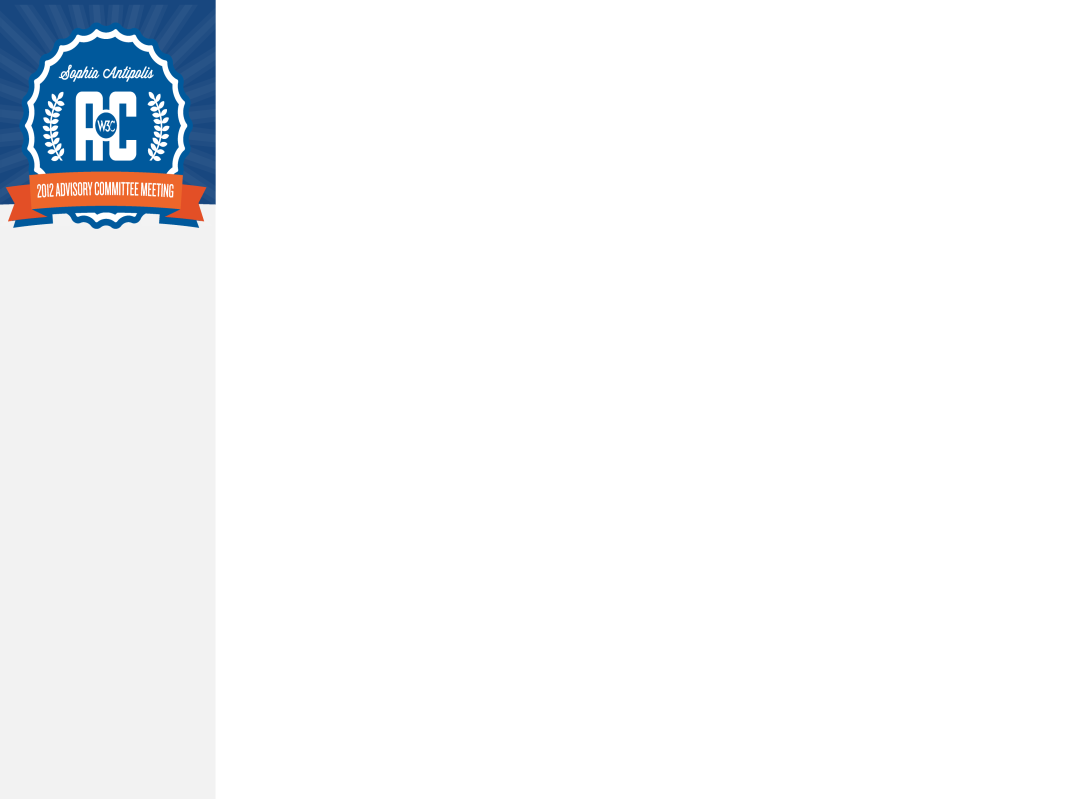 Key
Standardized at W3C
W3C Community Group
Standardized at another body
Standardization candidate
Independent standard group
Public standard
No standards body
Known IP issues
Ubiquitous attributes
Threading
Sorting (by 'likes', 'most recent',...)
Hyperlinks
Variable device display
Variable security settings
Search
Biz/Mining Intelligence (??)
...
16
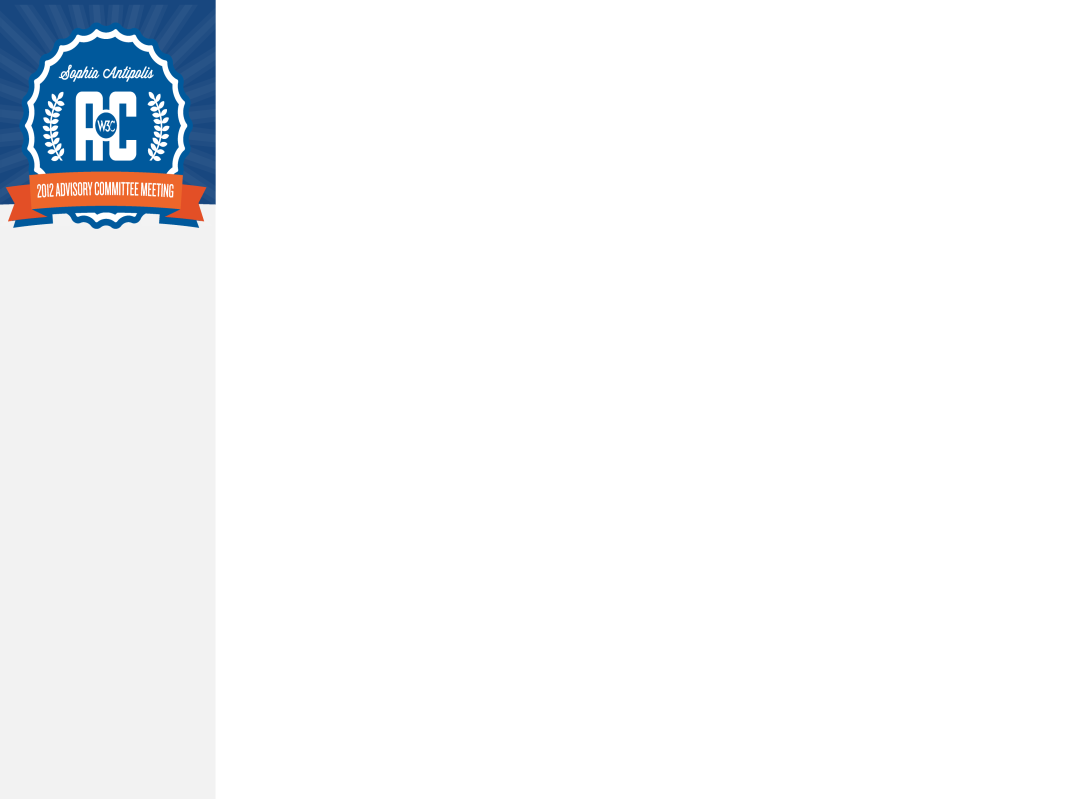 "Mobile" equilibrium of social network specifications
Key
Standardized at W3C
W3C Community Group
Standardized at another body
Standardization candidate
Independent standard group
Public standard
No standards body
Known IP issues
Laurent Walter Goix contribution
OMA MobSocNet
OMA Push
OpenSocial
OStatus
OExchange
ActivityStreams
WebFinger
Portable Contacts
OpenID
Salmon
Host-Meta
PubSubHubbub
XRD/S
17
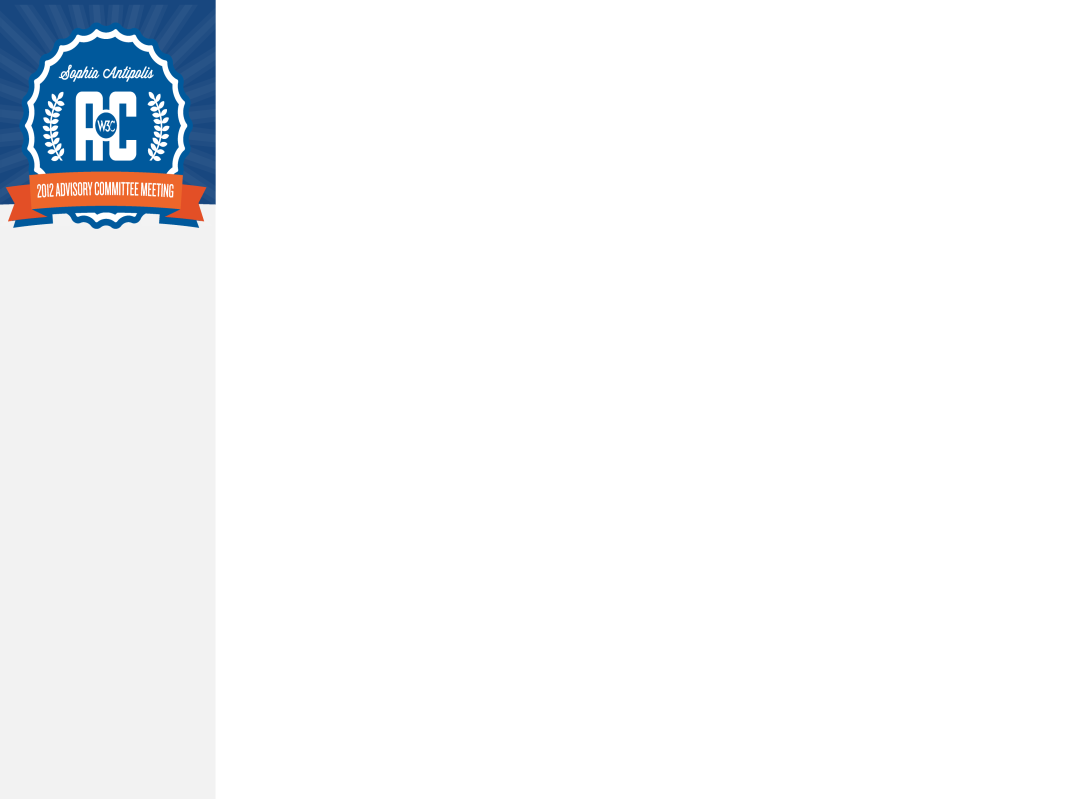 Layer view
Blaine Cook contribution (Not complete.)
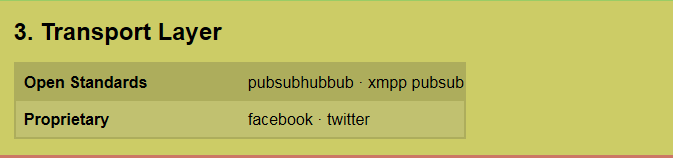 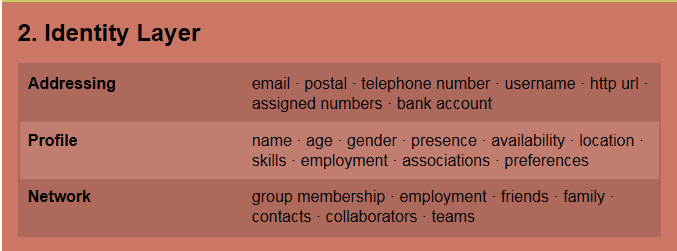 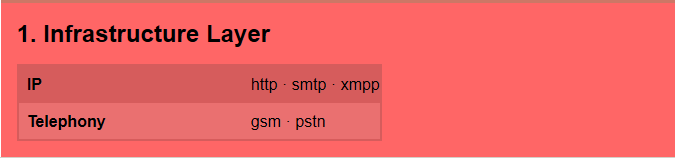 18
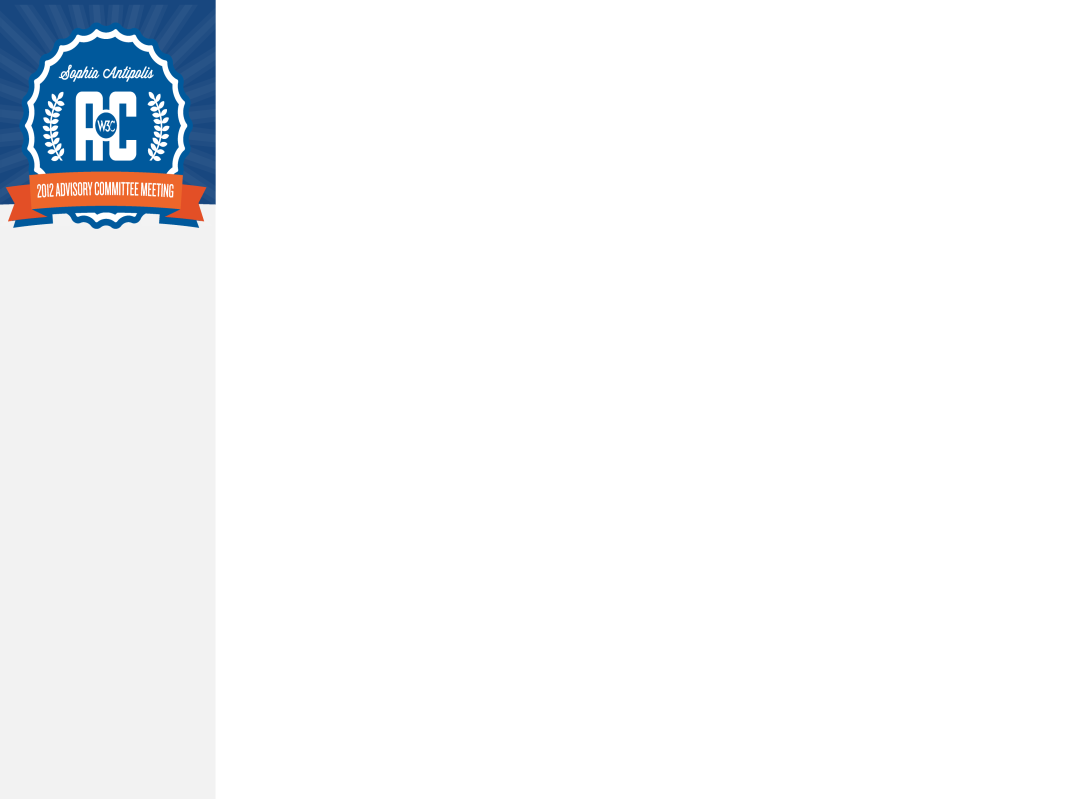 Layer view, continued
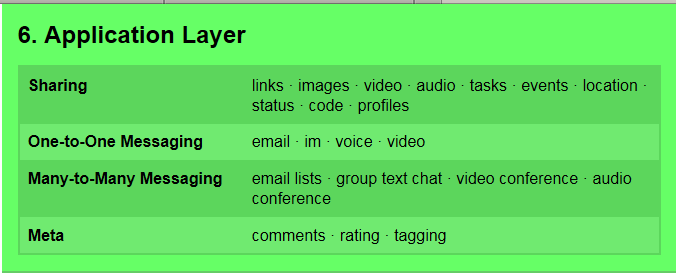 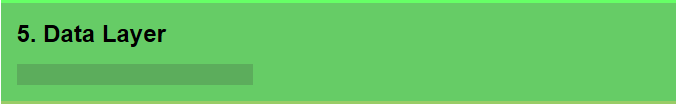 (lots here; not finished)
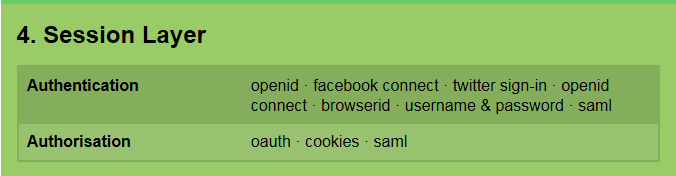 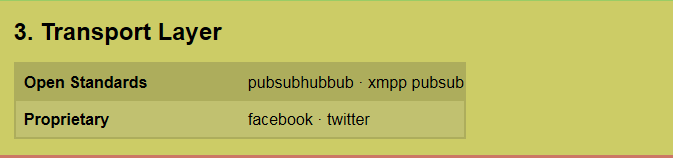 19
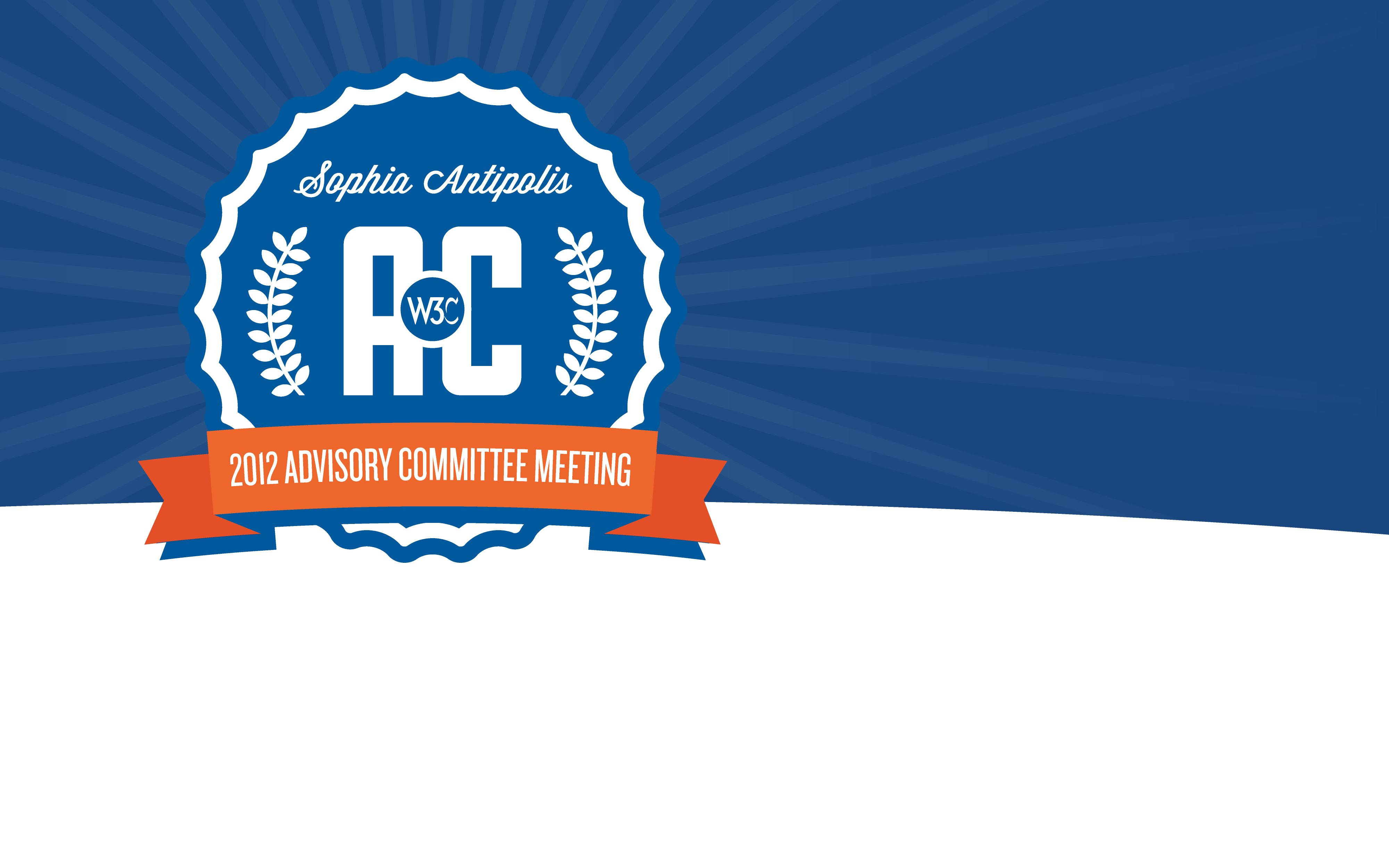 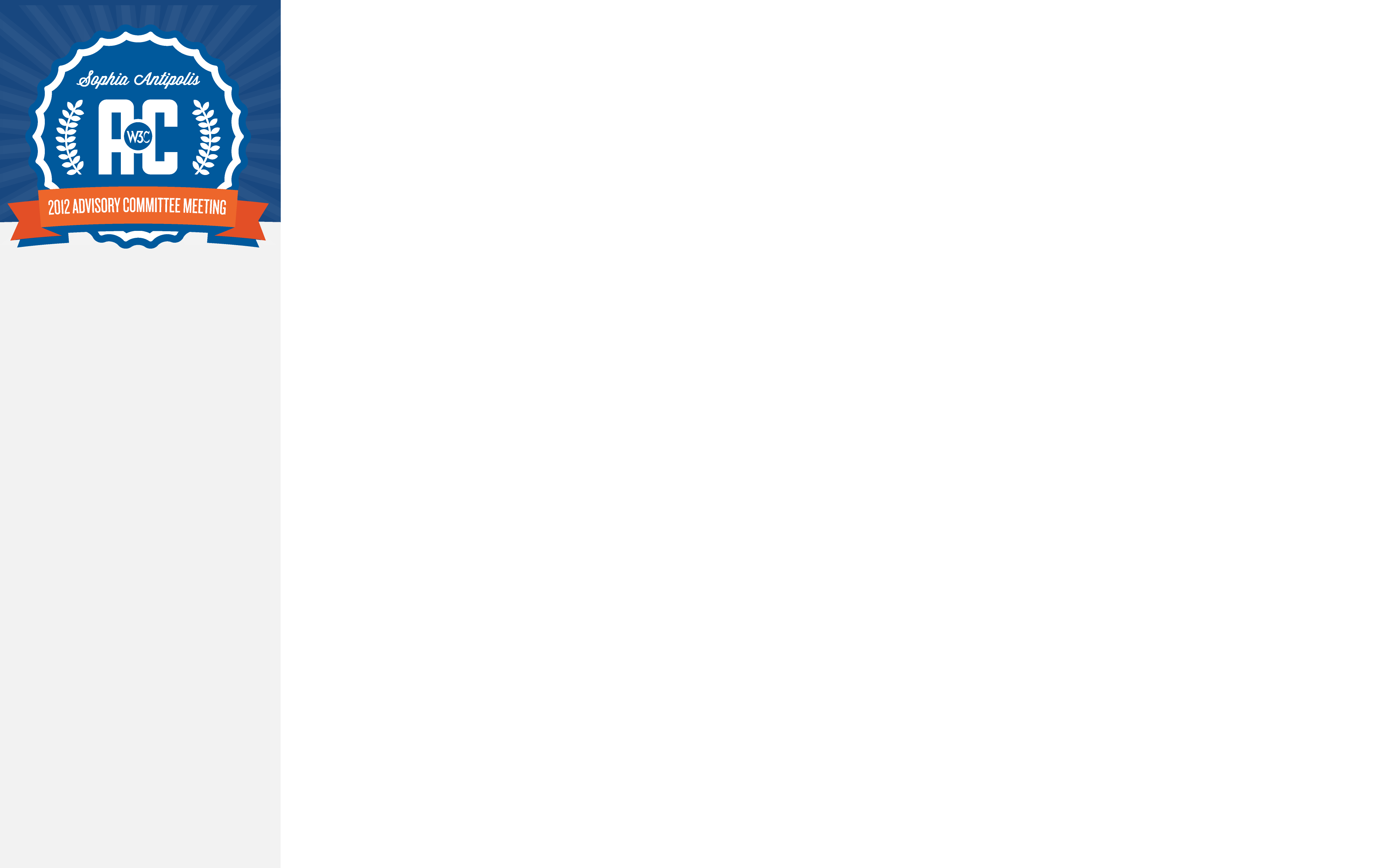 DRAFT
Social headlights task force:

DIAGRAMS, SCENARIOS, ...
Additional perspectives
Having described the social web components by categories, making sure everything is there…
Human interaction
About the human
Ubiquitous attributes
Technical foundations
We may want to organize items in a different way
to identify relationships
to identify the Basis Set
to identify essential tests
Ann Bassetti
14  May 2012
20
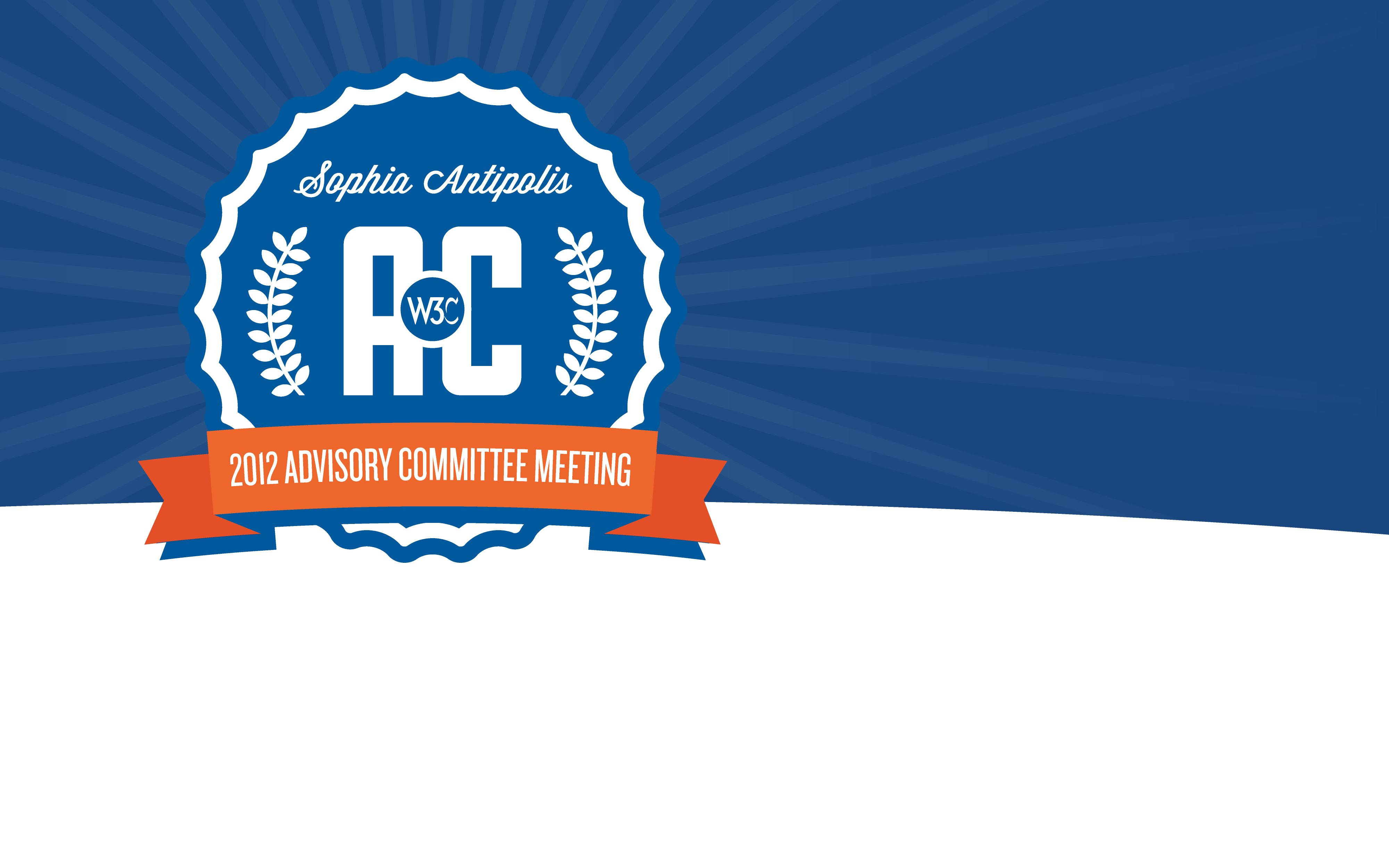 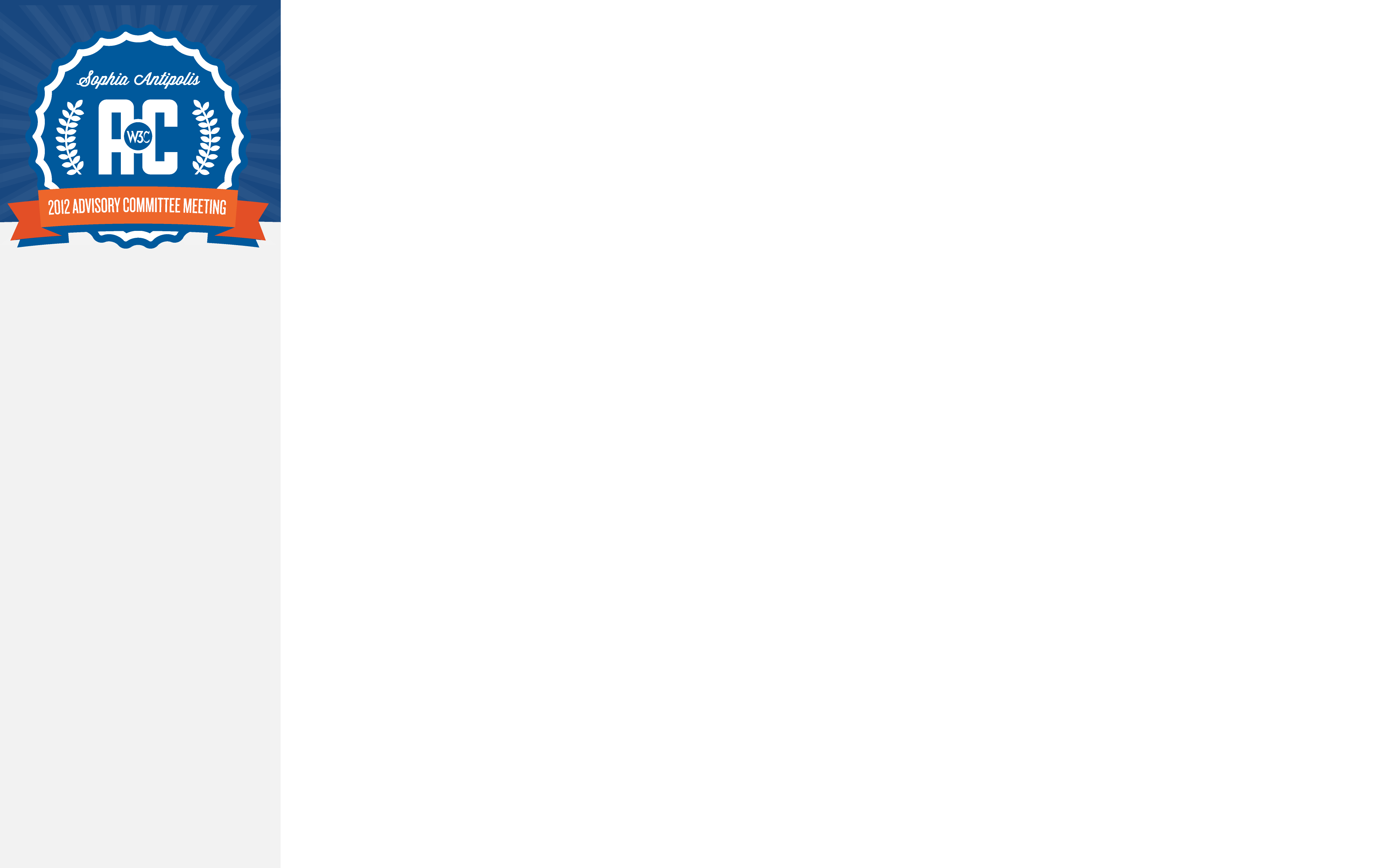 DRAFT
Social headlights task force:

DIAGRAMS, SCENARIOS, ...
Scenarios & Narratives
Scenarios are the activities that drive the diagram.
What is the canonical set of social networking scenarios?  Examples:
Update personal information
Explore a social graph
Share information
Provide a reaction
...
Can we write narratives to describe each scenario? 
Samples:  http://www.w3.org/wiki/SocialWebHeadlightsTaskForce
Ann Bassetti
14  May 2012
21
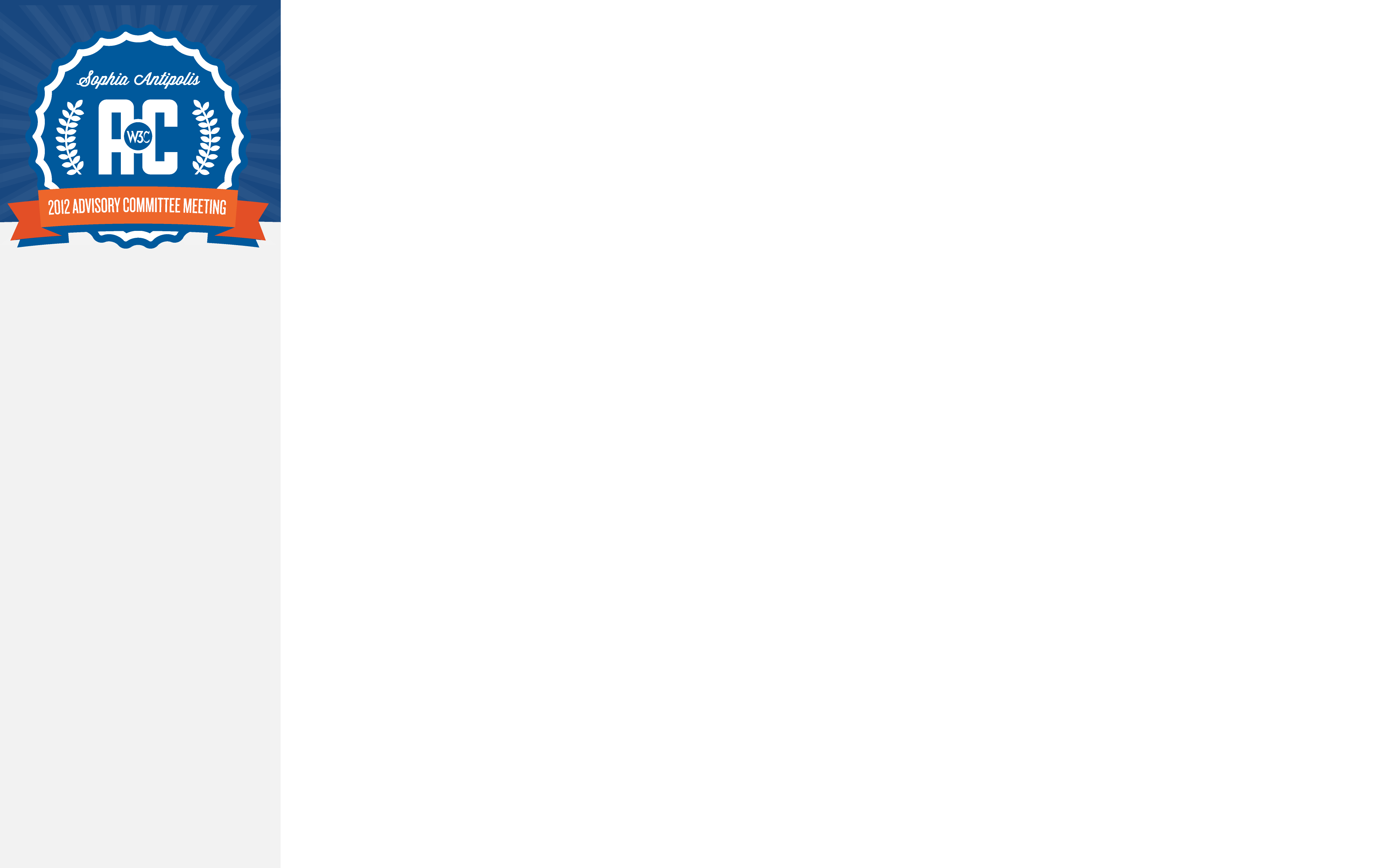 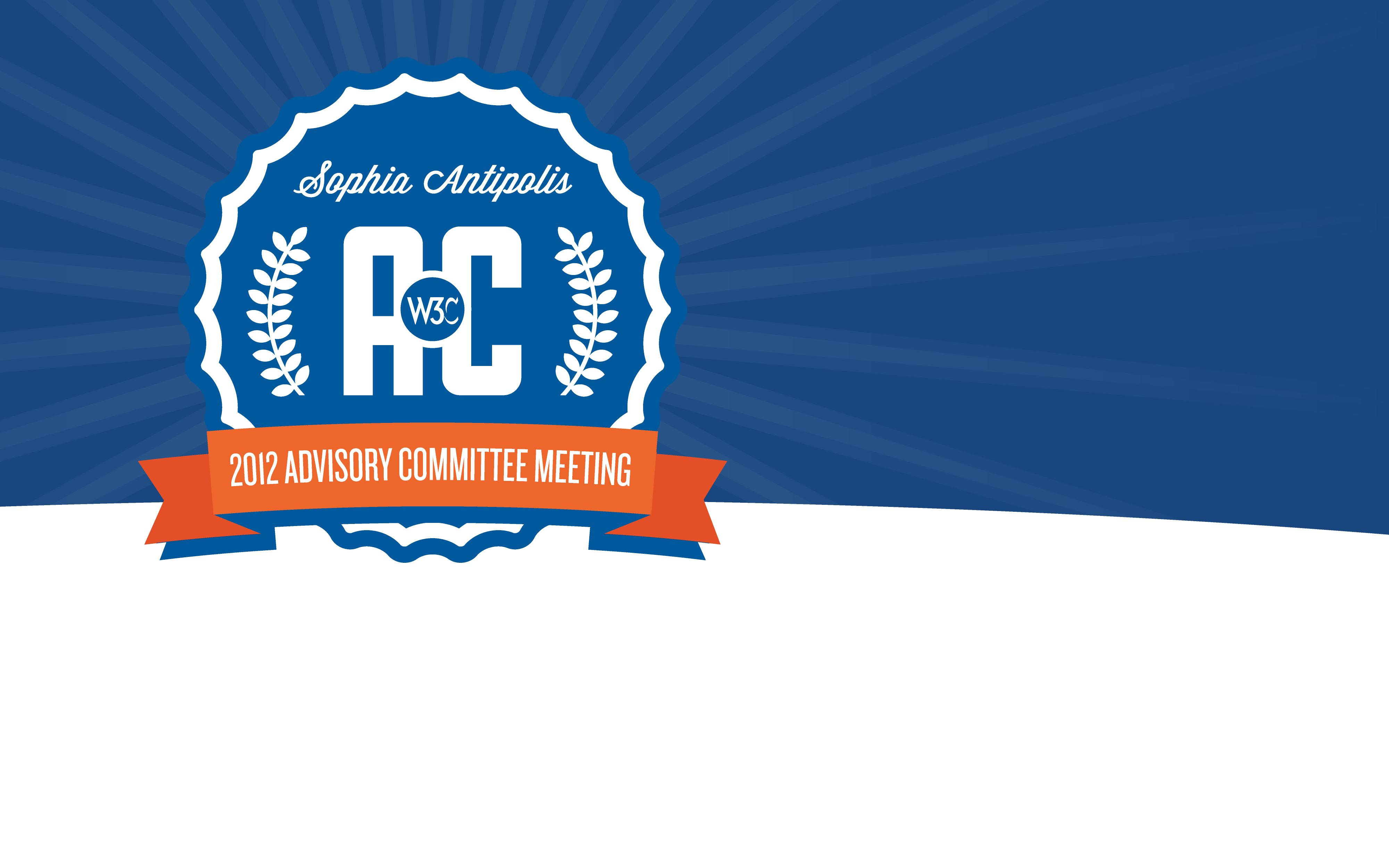 DRAFT
Social headlights task force:

DIAGRAMS, SCENARIOS, ...
Basis set
"Basis Set" = the irreducible list of 5-10 components that are the top-level description of the block diagram
Example:  in the OSI model, the basis set is 7 layers
	Initial proposed social networking basis set:
Identity and addressing (includes profile)
Data (text, documents, etc.)
Sharing infrastructure (events, location, status)
Linking to more information (posting, hyperlinks, search)
Group dynamics (create groups, membership lists, social graph)
Transport / messaging
"Feeds" management
Reactions
Ann Bassetti
14  May 2012
22
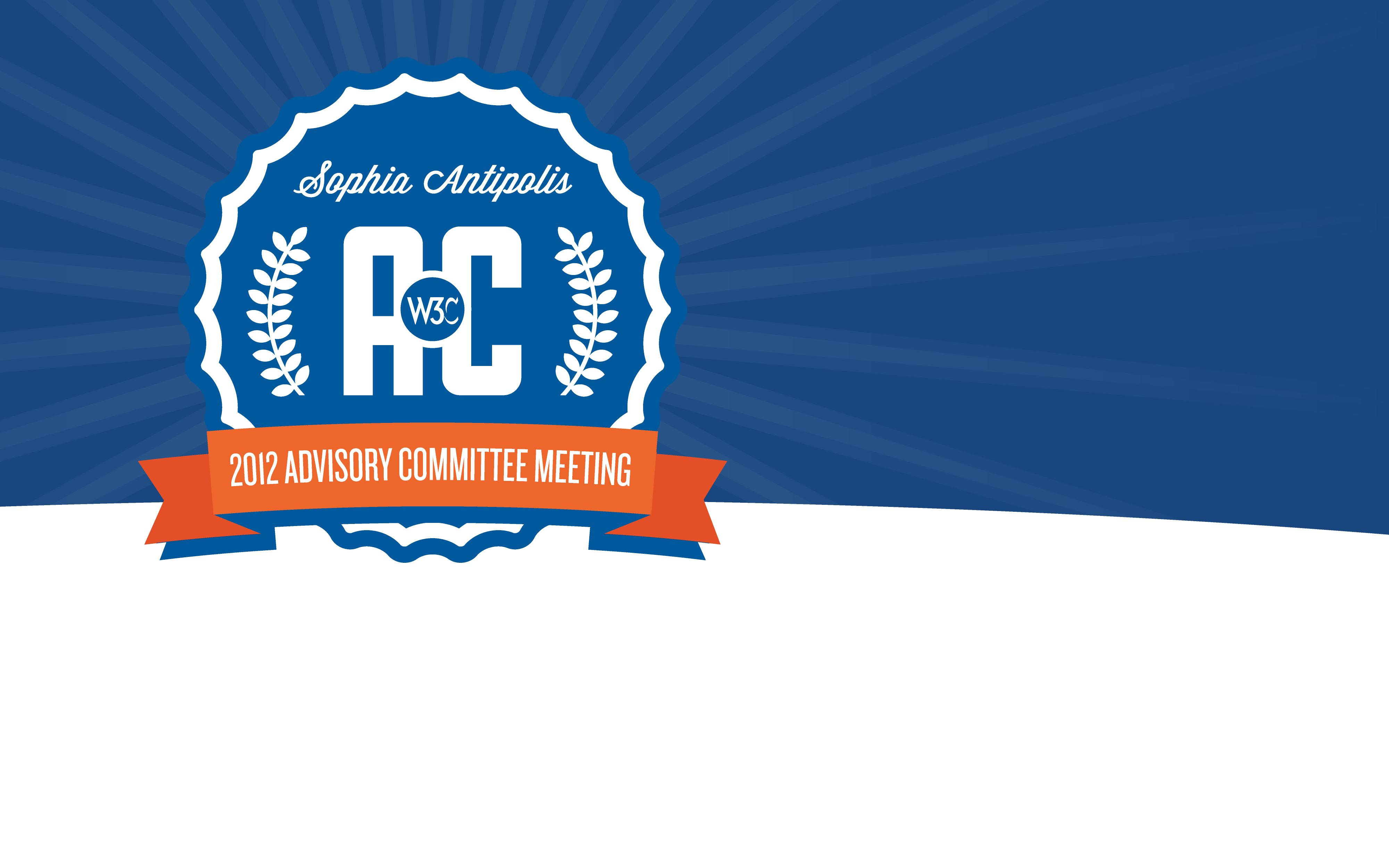 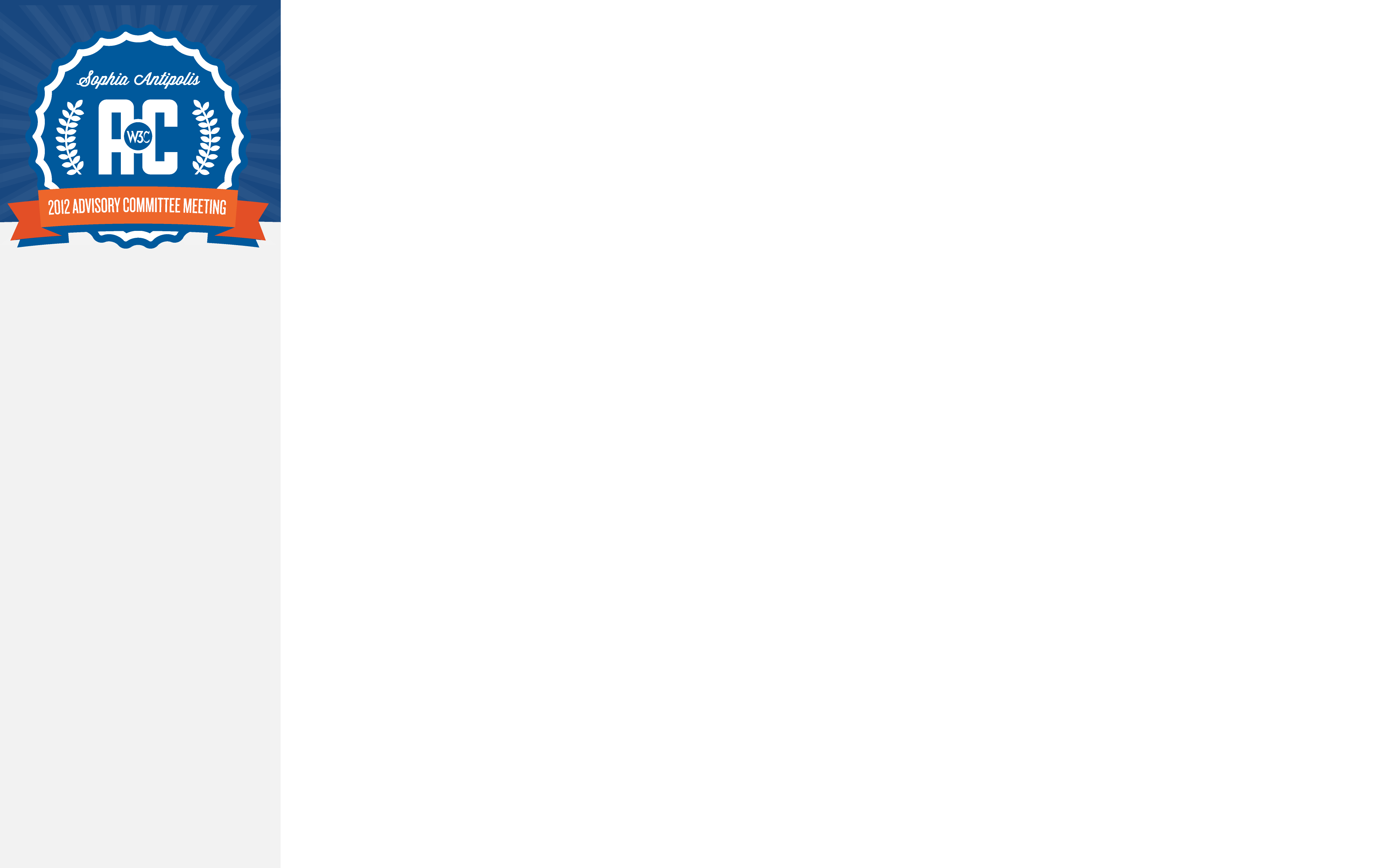 DRAFT
Social headlights task force:

DIAGRAMS, SCENARIOS, ...
Tests
How to test if we have the correct Basis Set:
If, every time we describe a scenario: 
it uses the basis set; and
these technology categories are used in roughly the same way each time
... then we have correctly described the underlying technology.	
	Example:  With data communications, every time a message is sent, it goes through the 7 layers in approximately the same way
Ann Bassetti
14  May 2012
23
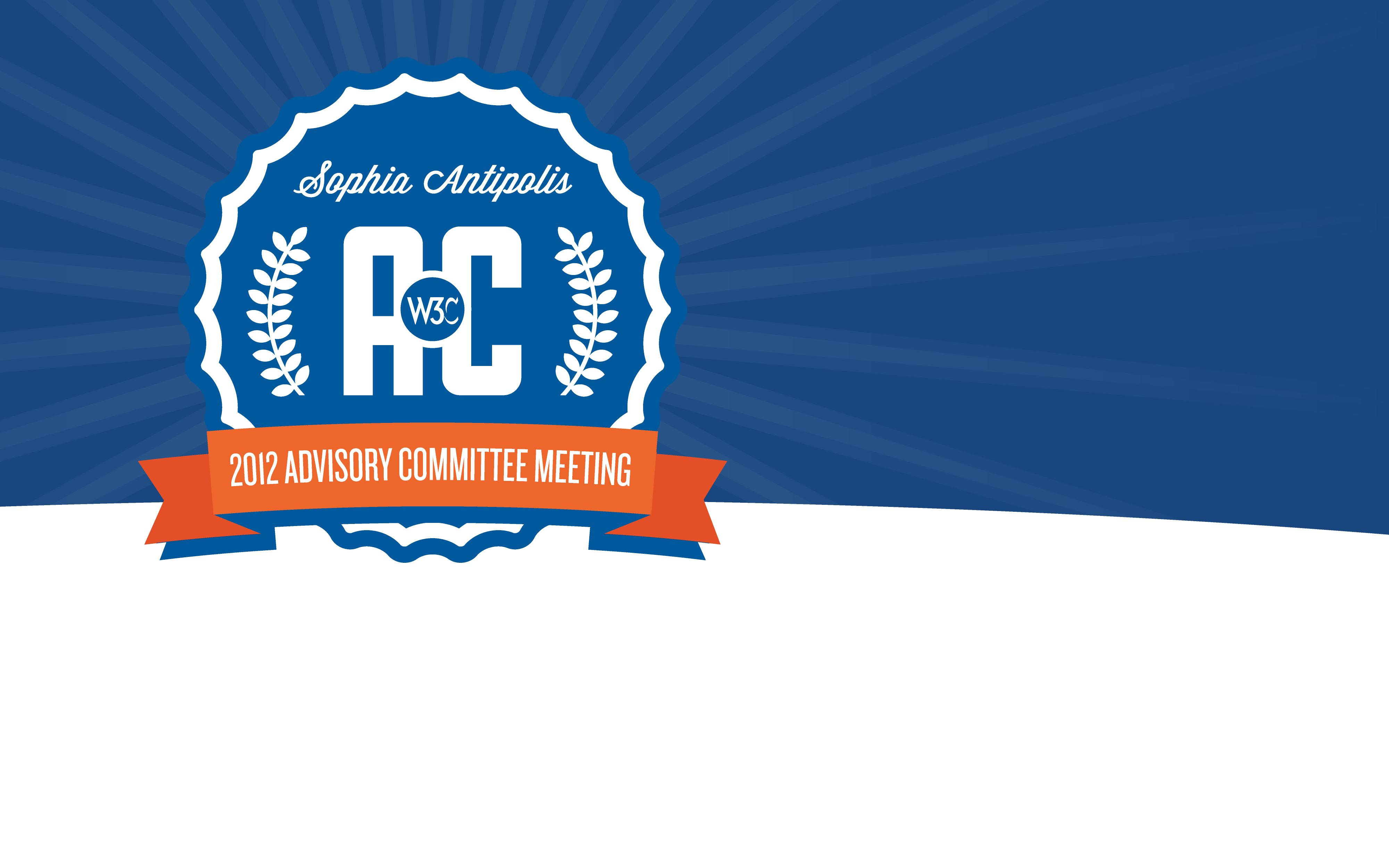 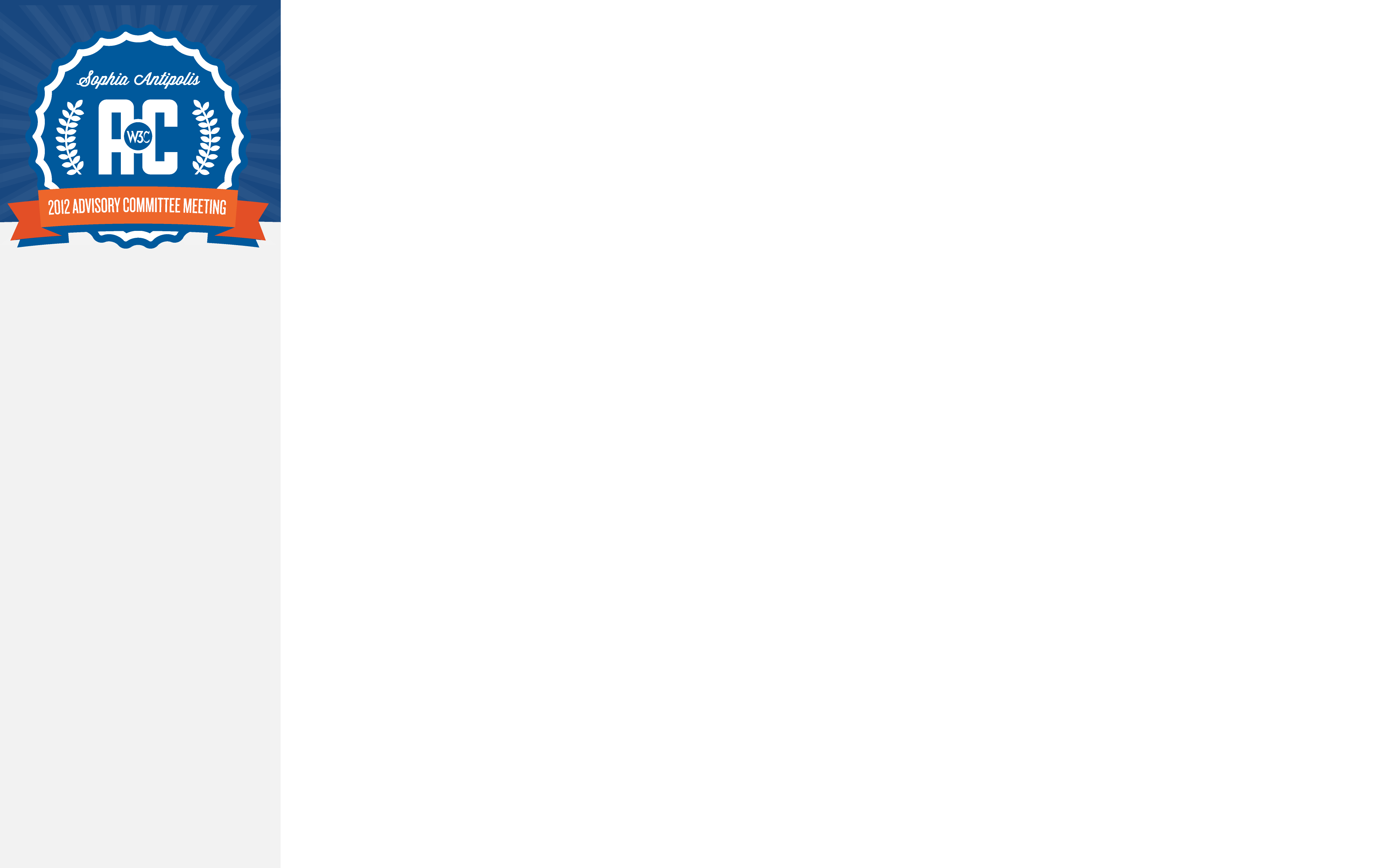 DRAFT
Social headlights task force:

DIAGRAMS, SCENARIOS, ...
Current work summary
Multiple efforts on how to represent a complicated subject area, including:
Component parts
Relationships
Scenarios
Tests
Standards to-date
Who's doing what
... toward answering "what, if anything, would best role of W3C?"
Ann Bassetti
14  May 2012
24
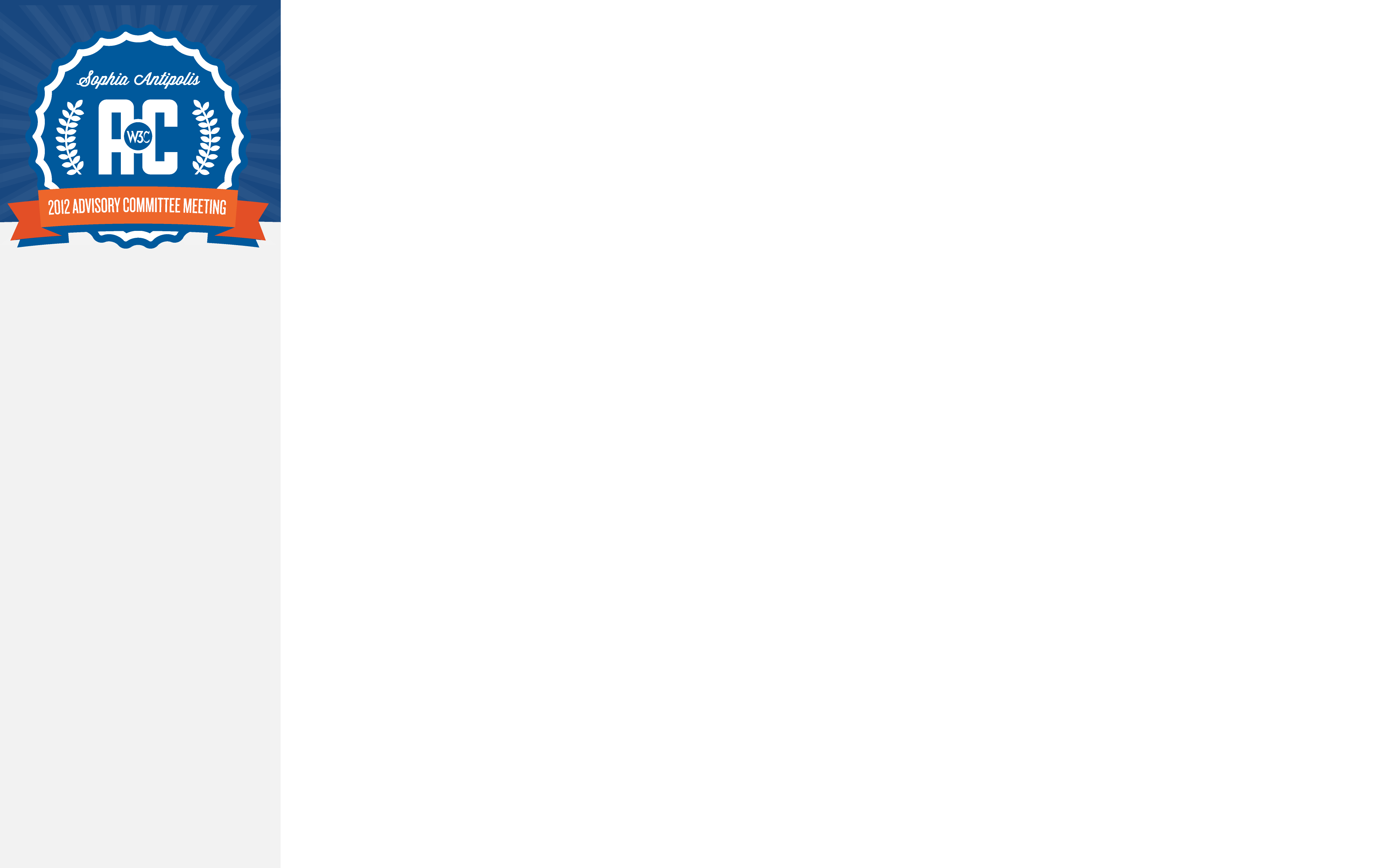 Jeff Jaffe: 
Standardization possibilities
25
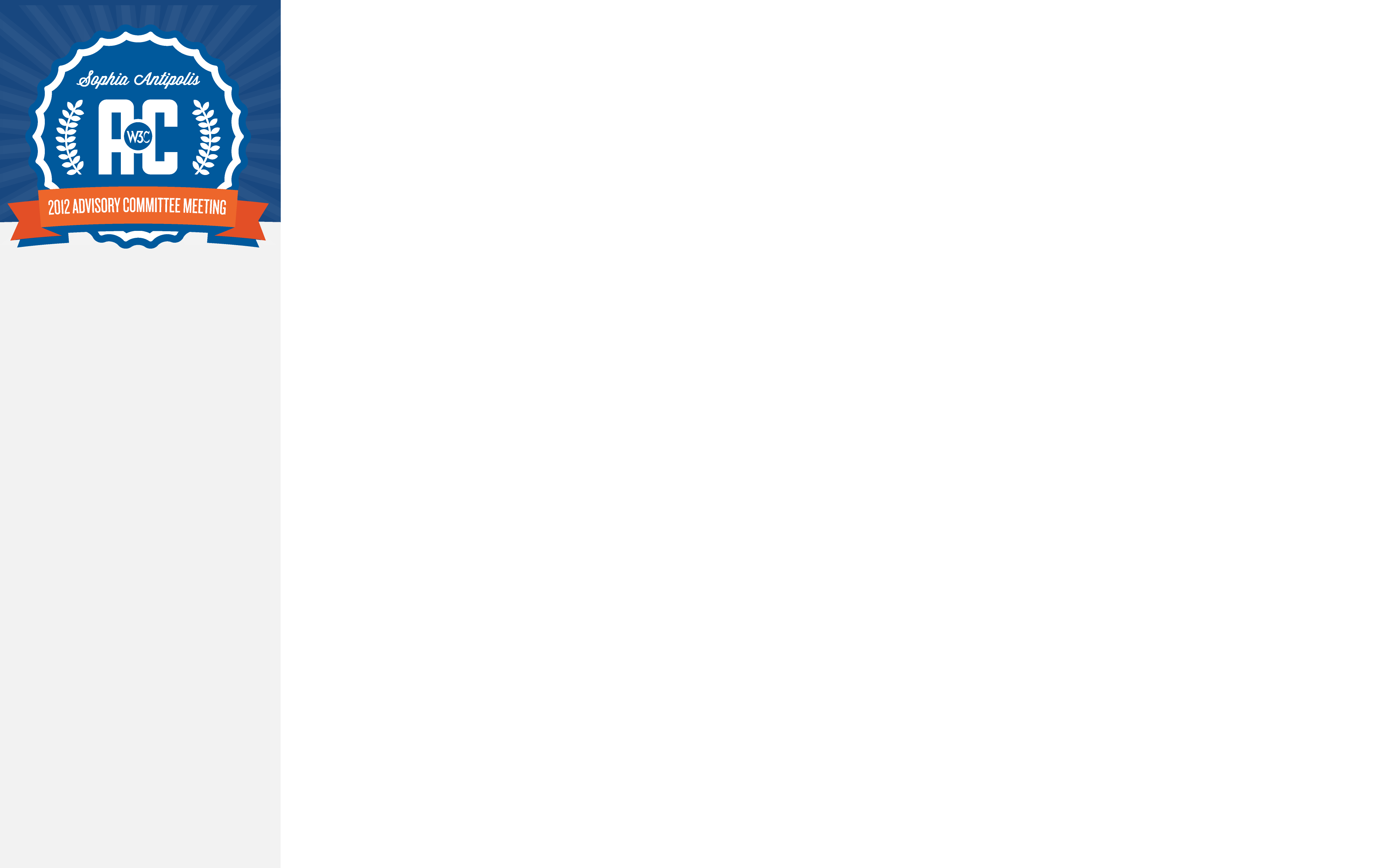 Standardization possibilities
Within the social space there are many potential areas for standardization
The block diagram helps clarify
Some are already underway elsewhere 
Some have not started and could be opportunities for W3C
But we also ask whether there are unique opportunities for W3C
Here’s one!
26
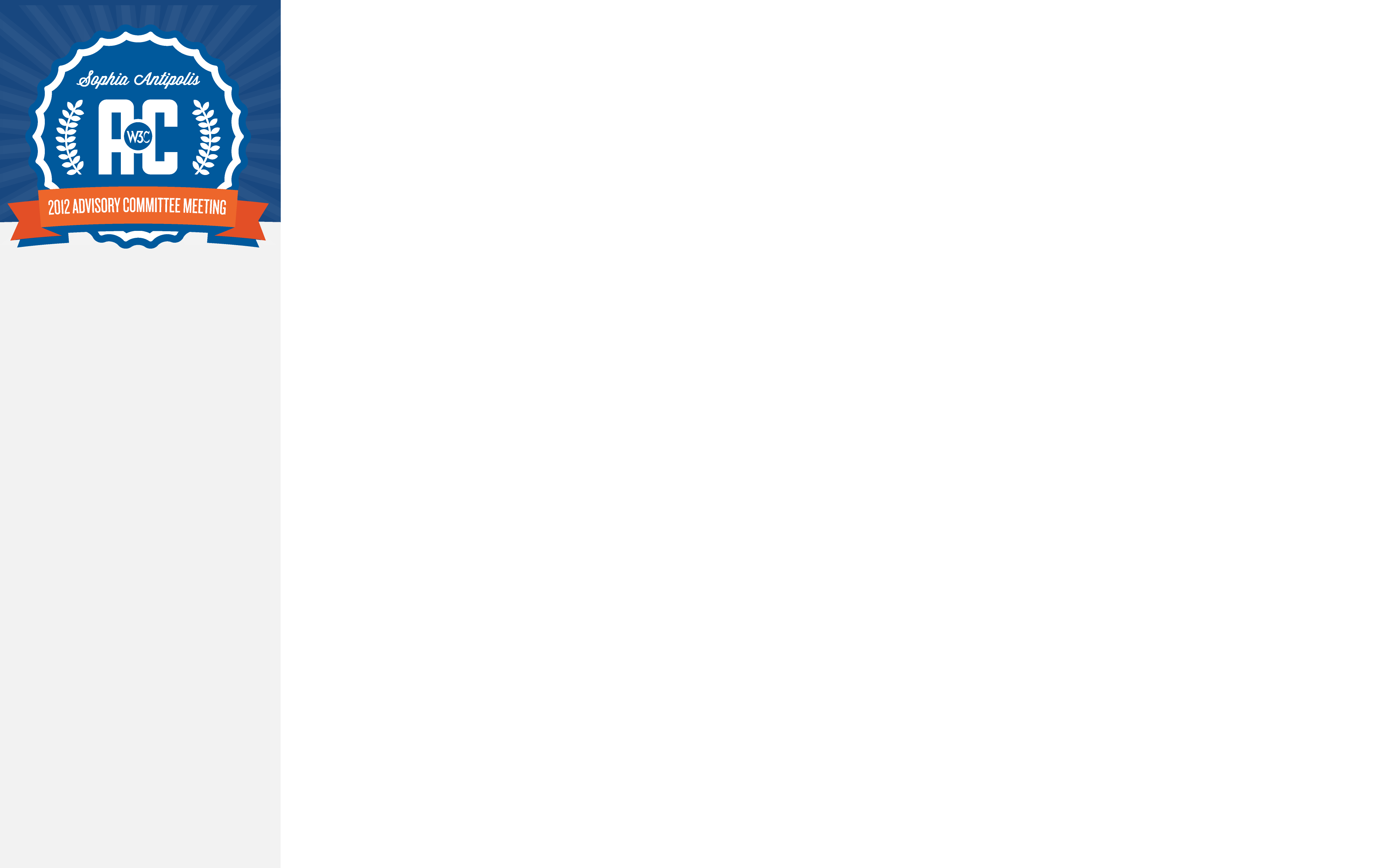 Developers want common APIs to get at social data
Sites who want to be part of a standardized social web can share social data in "near real-time" via server-to-server federation --- but many do not.
Today, several sites use OpenSocial
Other, significant sites open their APIs to developers, but do not use any standard
Developers are forced to customize applications to individual sites
But every social site sits on top of a browser
Browsers can get access to social data and provide a standard social view (APIs) to developers
27
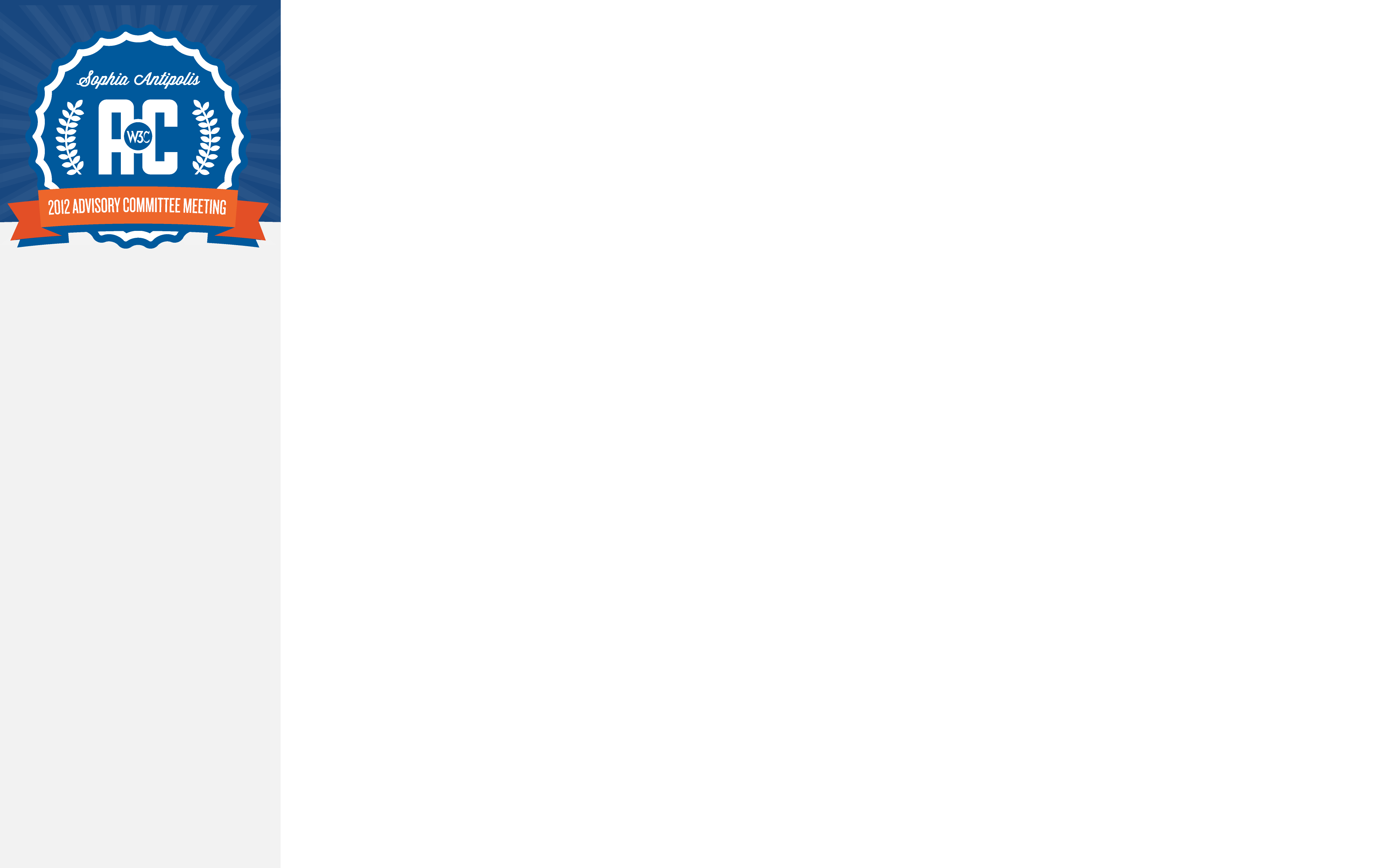 How would this work?
For example, users could download their profile data into their browser
Don’t they want to own their profile data?
A standard browser API could make this available uniformly across applications
Contact information
APIs to manage this information
Protocols to socialize this with other sites
Data formats
Candidate specs exist as starting points
This could be repeated for other information in the social world
28
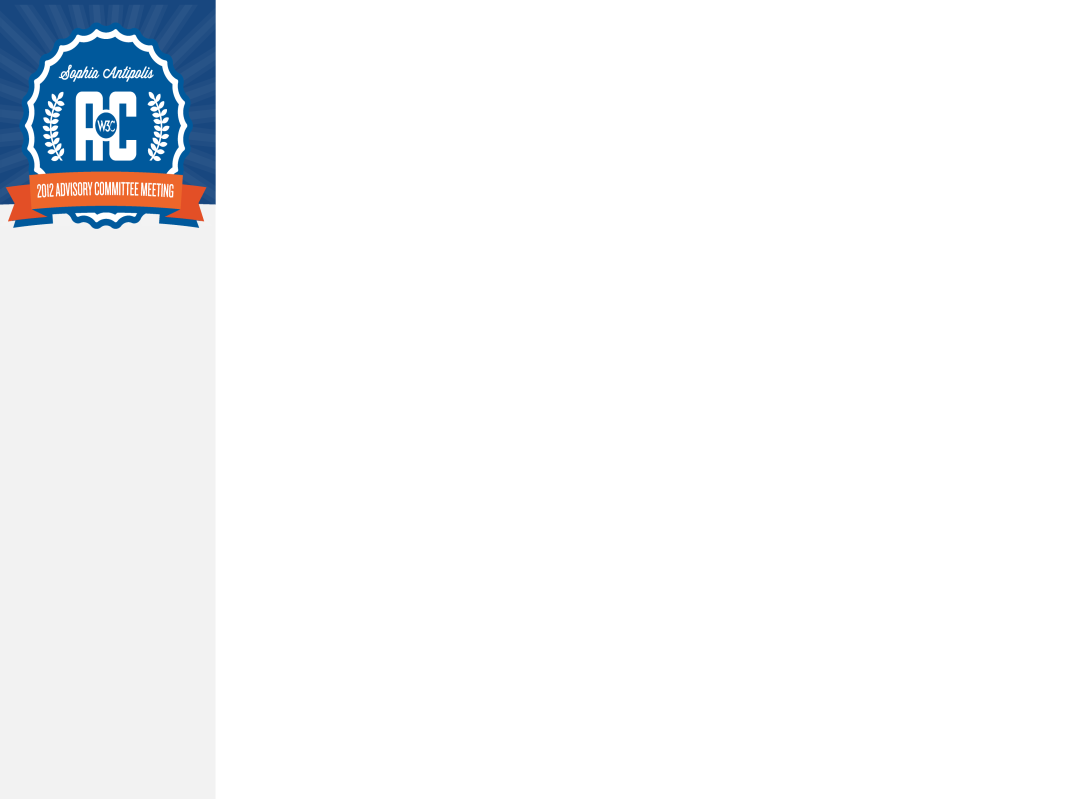 Putting it all together
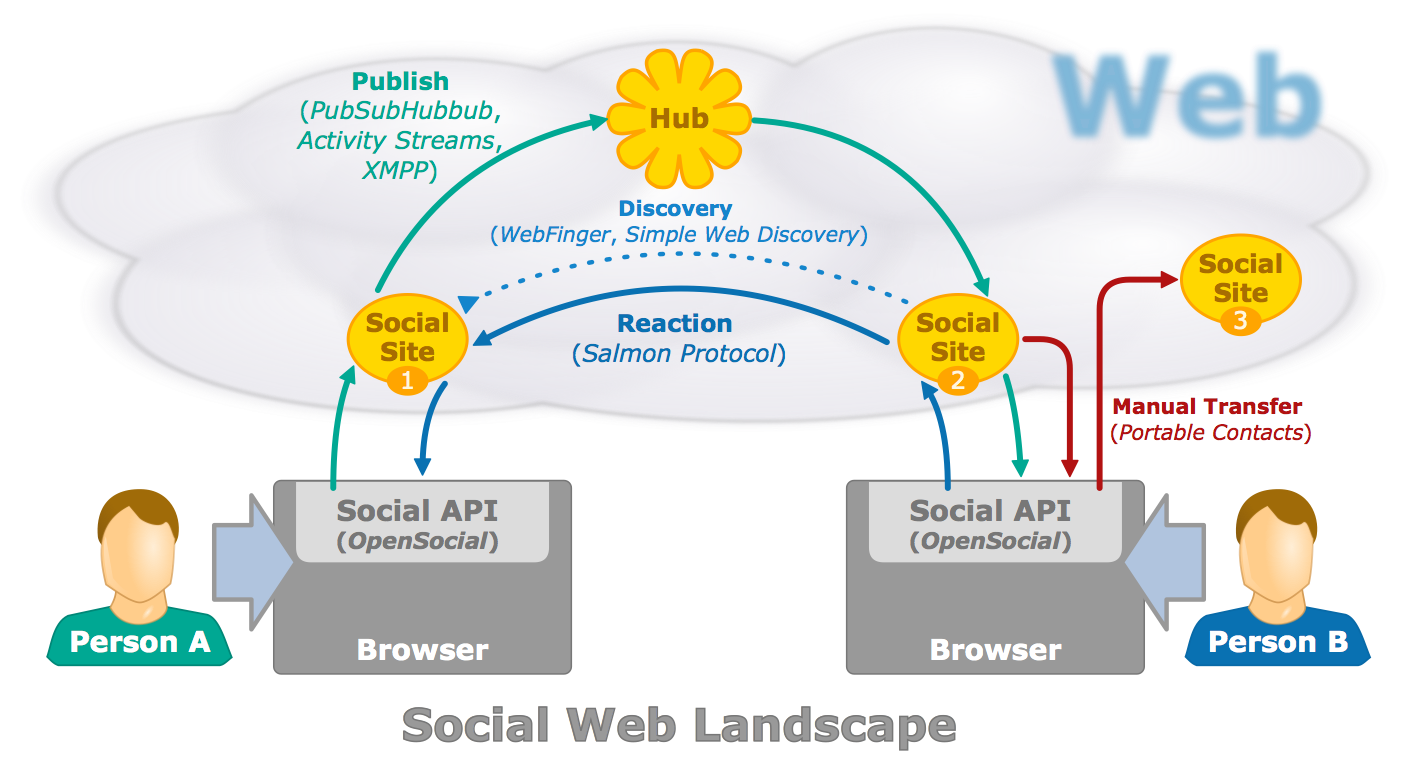 http://www.w3.org/Talks/Deck/identity/identity-hub-api.svg
29
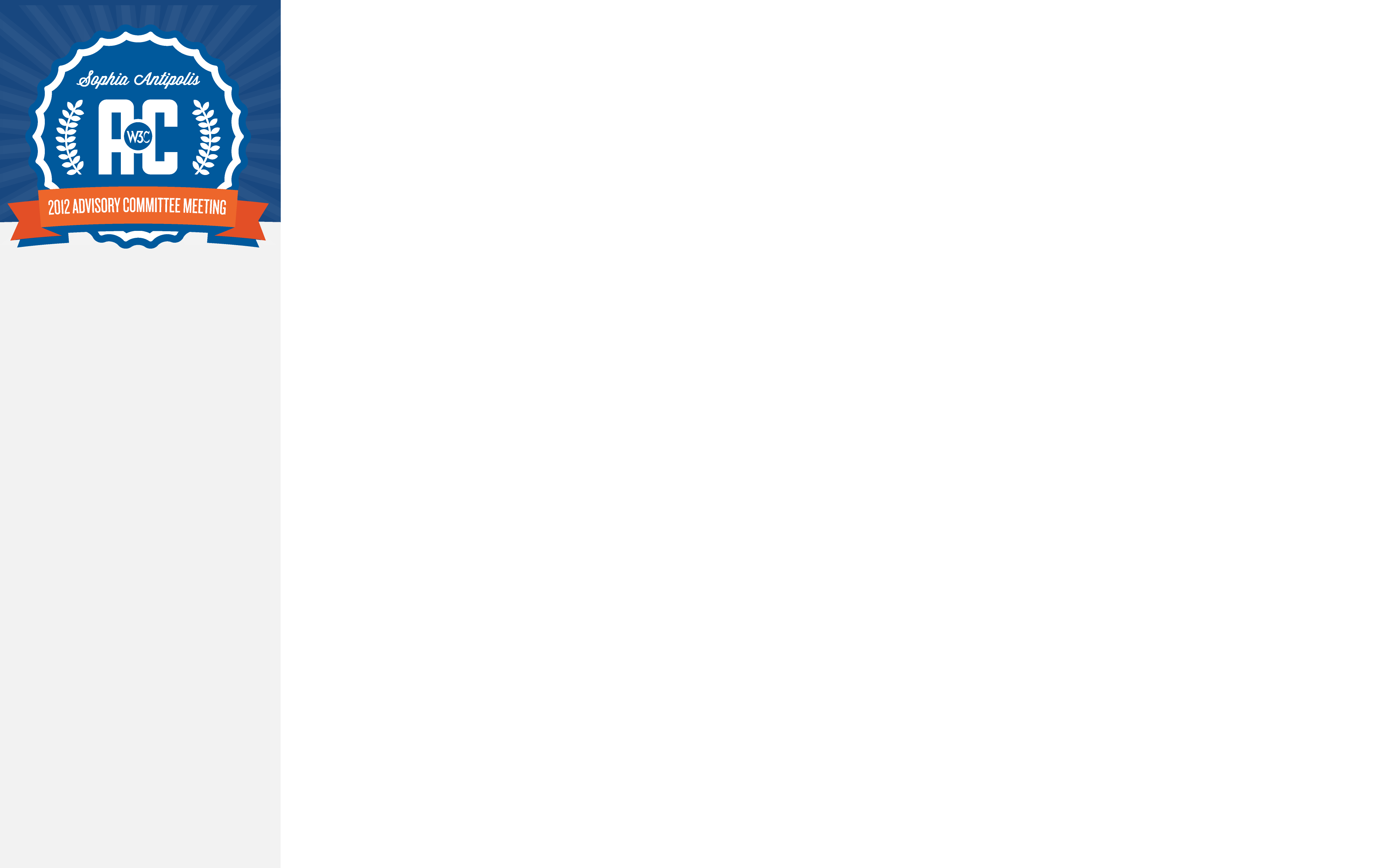 Steve Holbrook: 
Workshop Opportunities
30
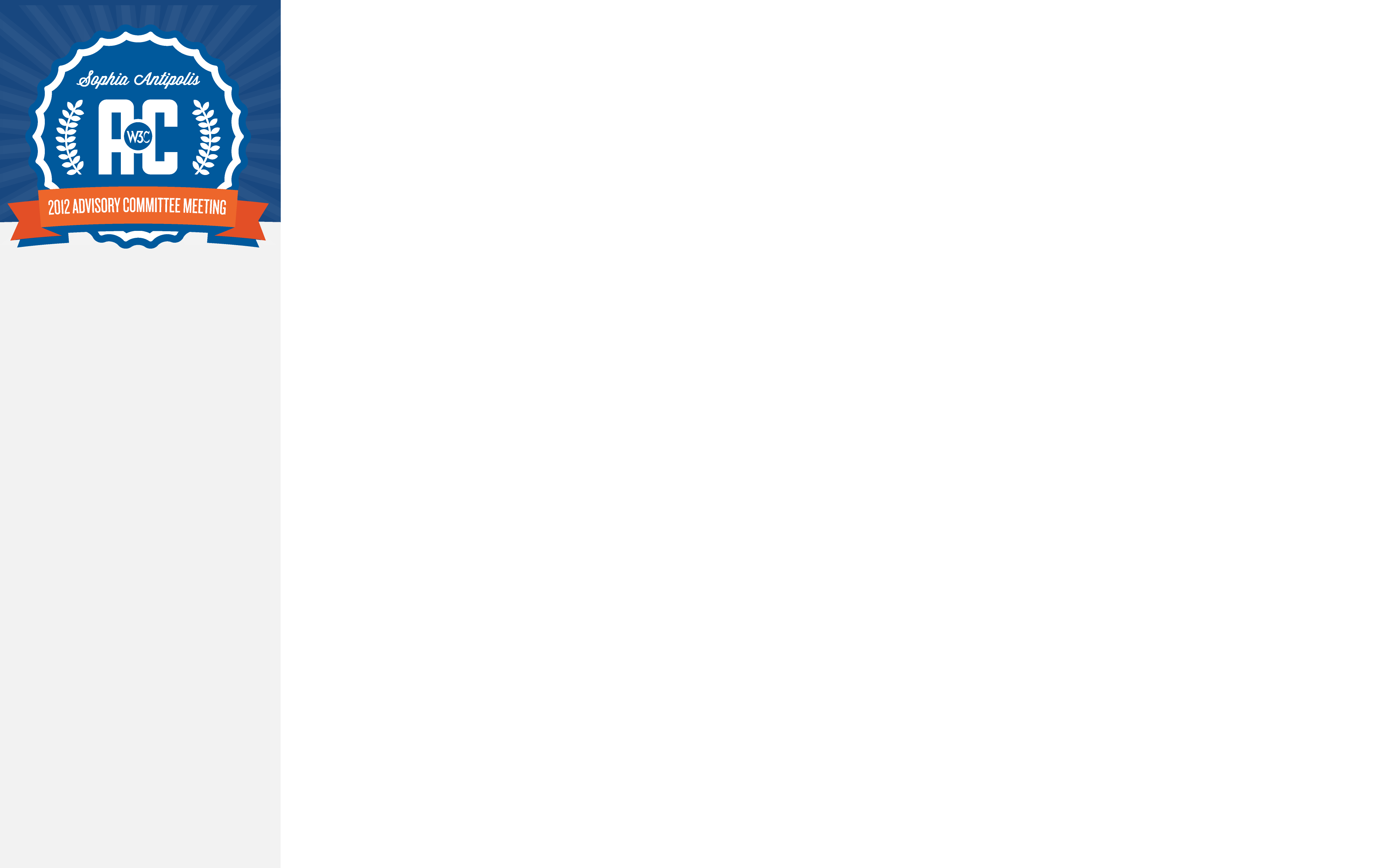 Discussion
Questions?

Reactions?

Suggestions?

Want to help?
31
The following slides are a revision proposal, that was sent after the W3C presentation.
It was not considered due Social Headlights disbanded.
32
The social block– alignment in the social interaction
Conversation
Collaboration
About the Human
About the Human
Identity
Identity
Profile
Profile
Groups
Presence
Presence
Social Graph
Social Graph
Sharing
Reputation
Reputation
Addressing
Addressing
Reactions
Search & Analytics
World can be other organization, or the same organization  the human belongs to
Organization
World
33
The social block – the components
About the Human
Who you are, how you identify yourself and what you pretend to be.
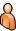 Identity
Addressing
Unique identification attributes about the human.
Contact details (e-mail, instant messaging … ).

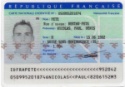 Profile
Reputation
What attributes about the human are available to identify him. Presence status (on-line / off-line …).
Perceived evaluation taken by members of the social graph.
85 %
Social Graph
Social network type, network type and network connections around particular domains (may exist different networks for different domains).
34
The social block – the components
Human Interactions
What you do. How do you express. How do you react. Where you belong. What work you carry.
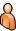 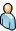 Messaging
Sharing
Conversations can be synchronous or asynchronous around a topic.
Accepting an object to be shared in order others can take action if they want to.
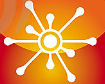 Group  Dynamics
Reactions

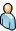 Communities of interest or practice, interacting around a particular domain.
Expressing a feeling about an object , making an opinion or making an evaluation.
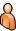 
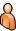 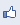 Collaboration
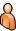 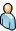 Work being carried towards a goal that must be achieved. Work can be structured or unstructured.
35
The social block – the components
Ubiquitous attributes
Search and Analytics
??????
Look for knowledge, gather feedback, get trends, spot patterns, sentiments, learn.
I have a doubt about what the other attributes mean (see the social block diagram attributes) I separated the search and analytics
36
The social stack – the components
Human interactions
Sharing
Messaging
Group Dynamics
(e.g., Community, Team)
Collaboration
Reactions
E-mail  like
Comments (includes forward / reply)
Text
Data structures
Text chat (includes 1:1 and 1:multiple; also includes "Live Chat" such as with Helpline person)
Group management
 Create
 Join / Un-join
 End/close
Subscription
Document
Re-share
Embedding
Links
Like / rating
Images
Alerts / Notifications
Recommendation
Membership list(s)
Video
Tasks
Tags
Group list(s)
Voice chat
Audio
Execution engines
 Workflow
 Case Management
 Routing (?)
 Signatures
Distribution list(s)
Video chat
Events
Connected objects
Location
About the human *
Bookmarks
Microblog
Identity
Given/family name
User name(s)
Assigned number(s) (e.g., governmental)
 ....
Profile
Social Graph
Ubiquitous attributes
Profile page  ??
Contacts
Threading
Sorting (by 'likes', 'most recent',...)
Hyperlinks
Variable device display
Variable security settings
Groups
Profile data
Are we forgetting  other means used by disabled people?
Presence
 Status
Brands
Access control ??
Location
Addressing
snail mail address
email address
URI
Reputation
Skills
Search and Analytics
Search
Business Intelligence
Mining
* Note: professional profile, inside corporate firewall,  is separate from one's personal profile.
Security ?
28-08-2012 - Process Sphere – all rights reserved
37